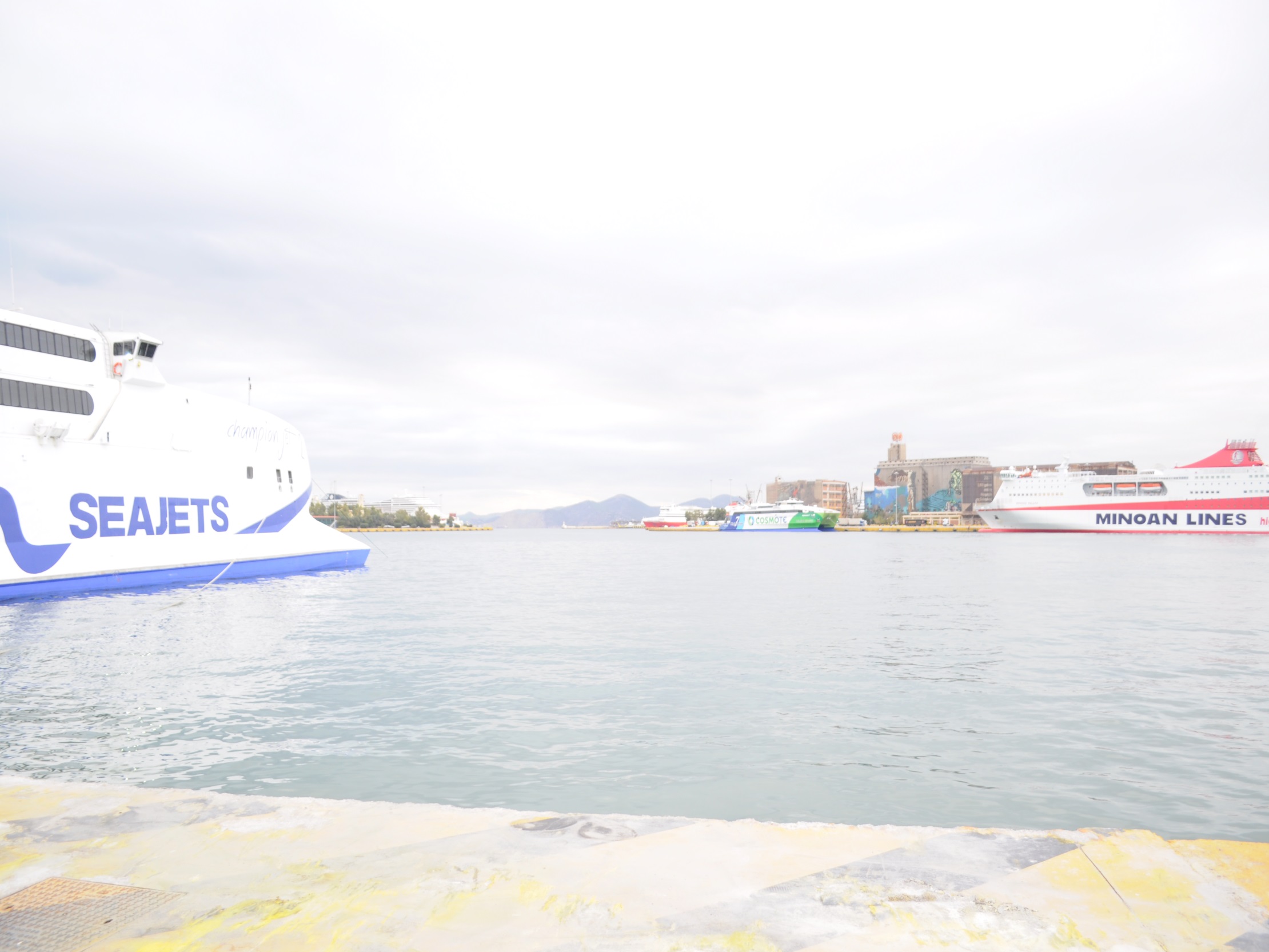 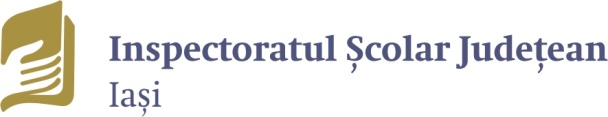 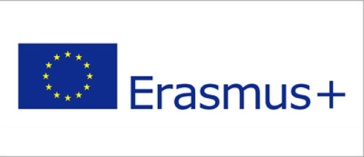 Proiect Erasmus+ (KA1) ”Consorțiu regional pentru educație de calitate în medii defavorizate” (CREDEM)
2017-1-RO01-KA101-036840
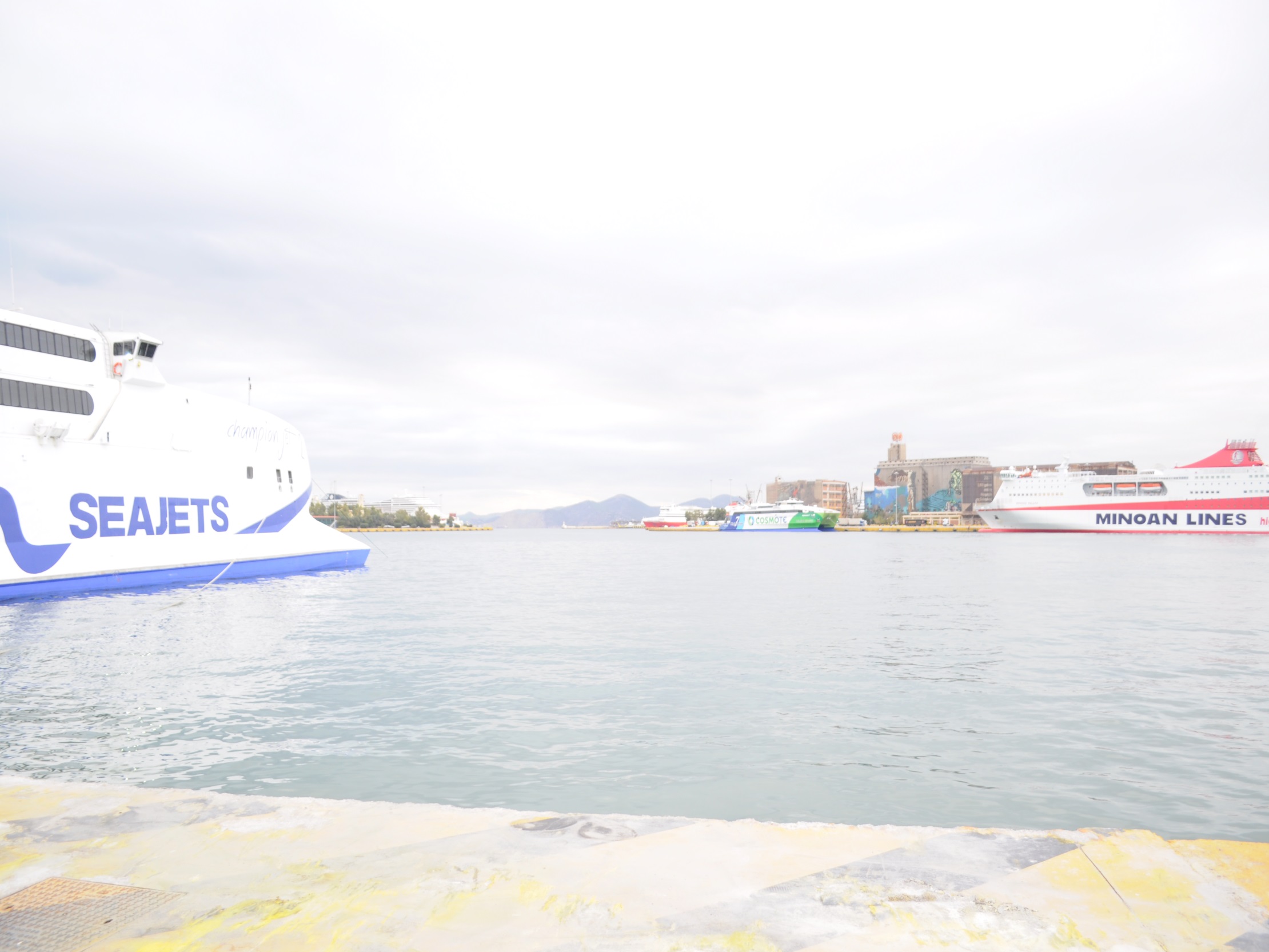 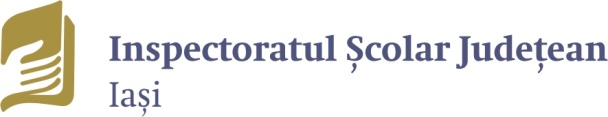 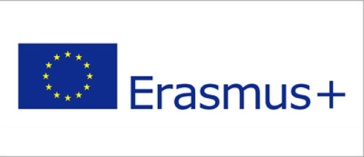 Intercultural competences
30 Oct.-3. Nov. 2017
Idec, Piraeus, Greece
Echipa de proiect:
Coordonator: 
Insp. Prof. Corneliu Constantin Ilie
Prof. Ana Luiza Boboc- Șc. Gim. Cozmești
Prof. Antonela Burcă- Șc. Gim. Slobozia
Cernica Brîndușa Busuioc- Șc. Gim. Lunca Cetățuii
Prof. Geta Aurica Deaconiuc- Lic. Teoretic Răducăneni
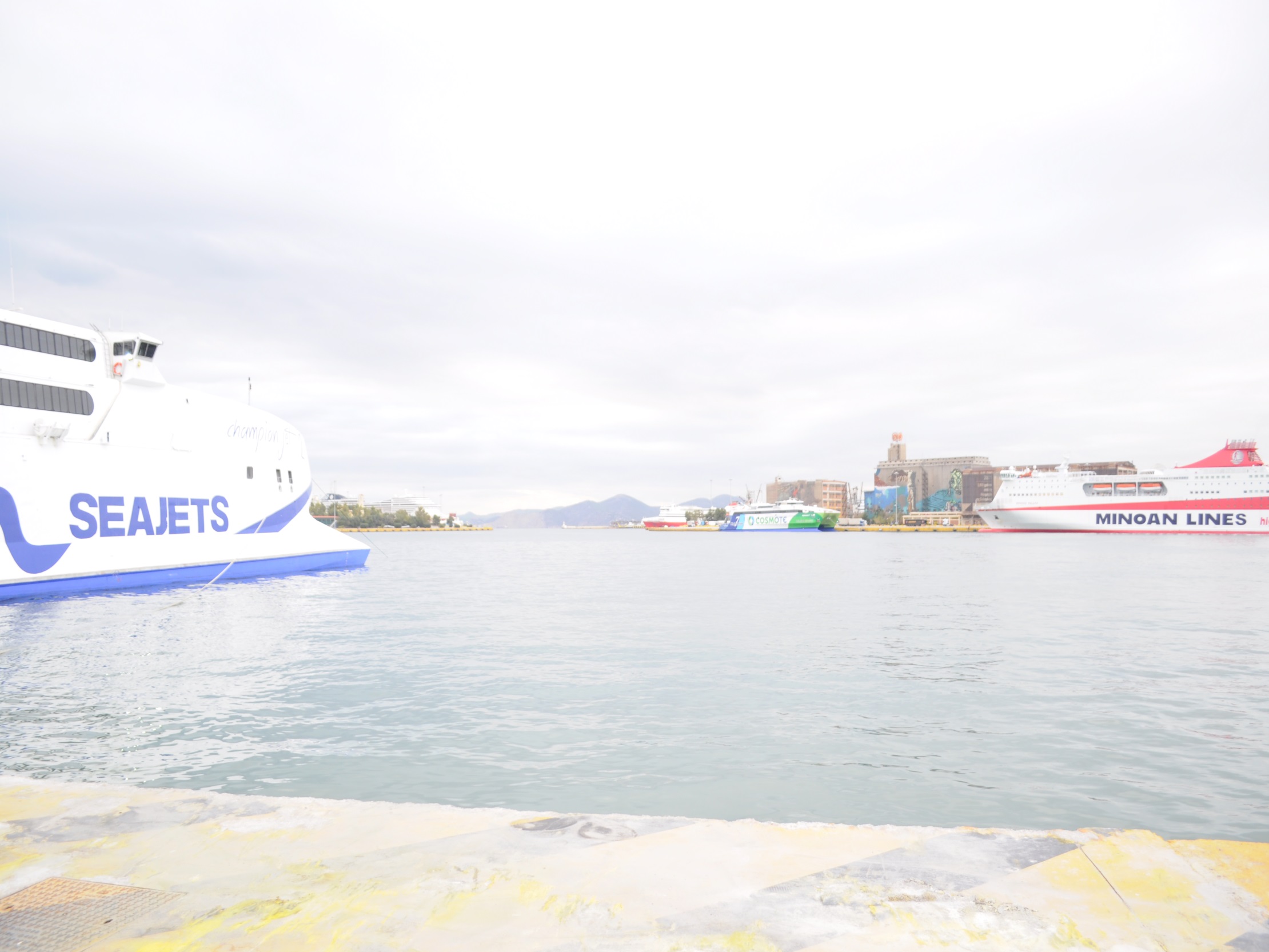 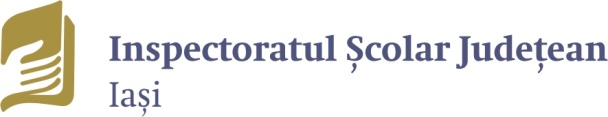 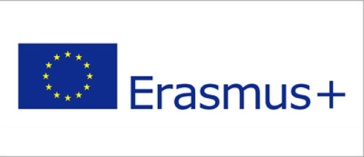 Ziua 1: Identitate și cultură
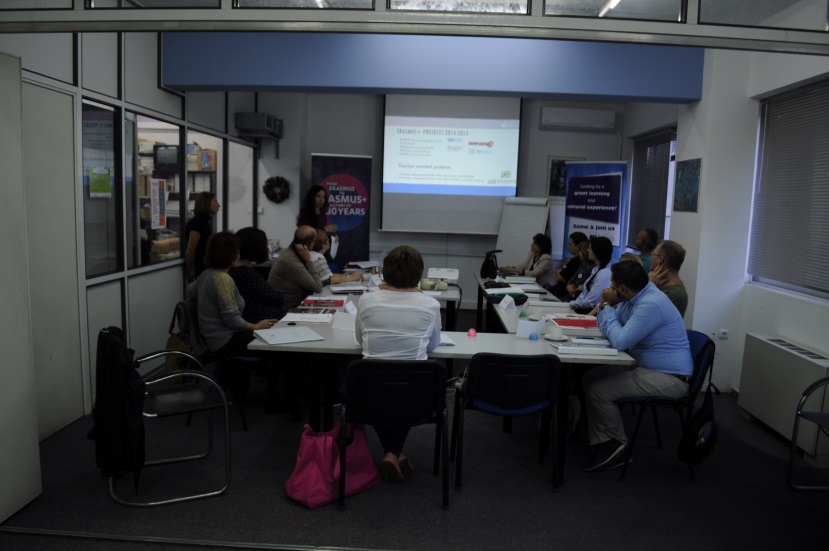 Prezentarea cursului

Prezentarea și așteptări ale participanților
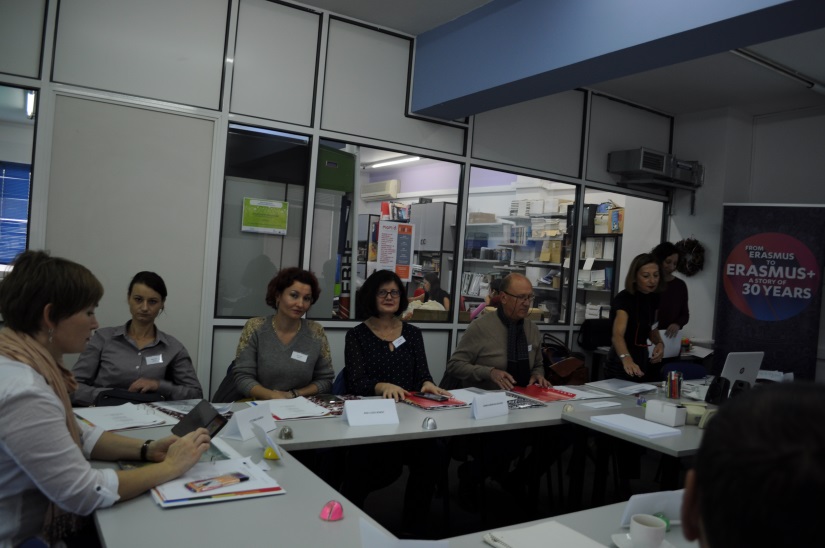 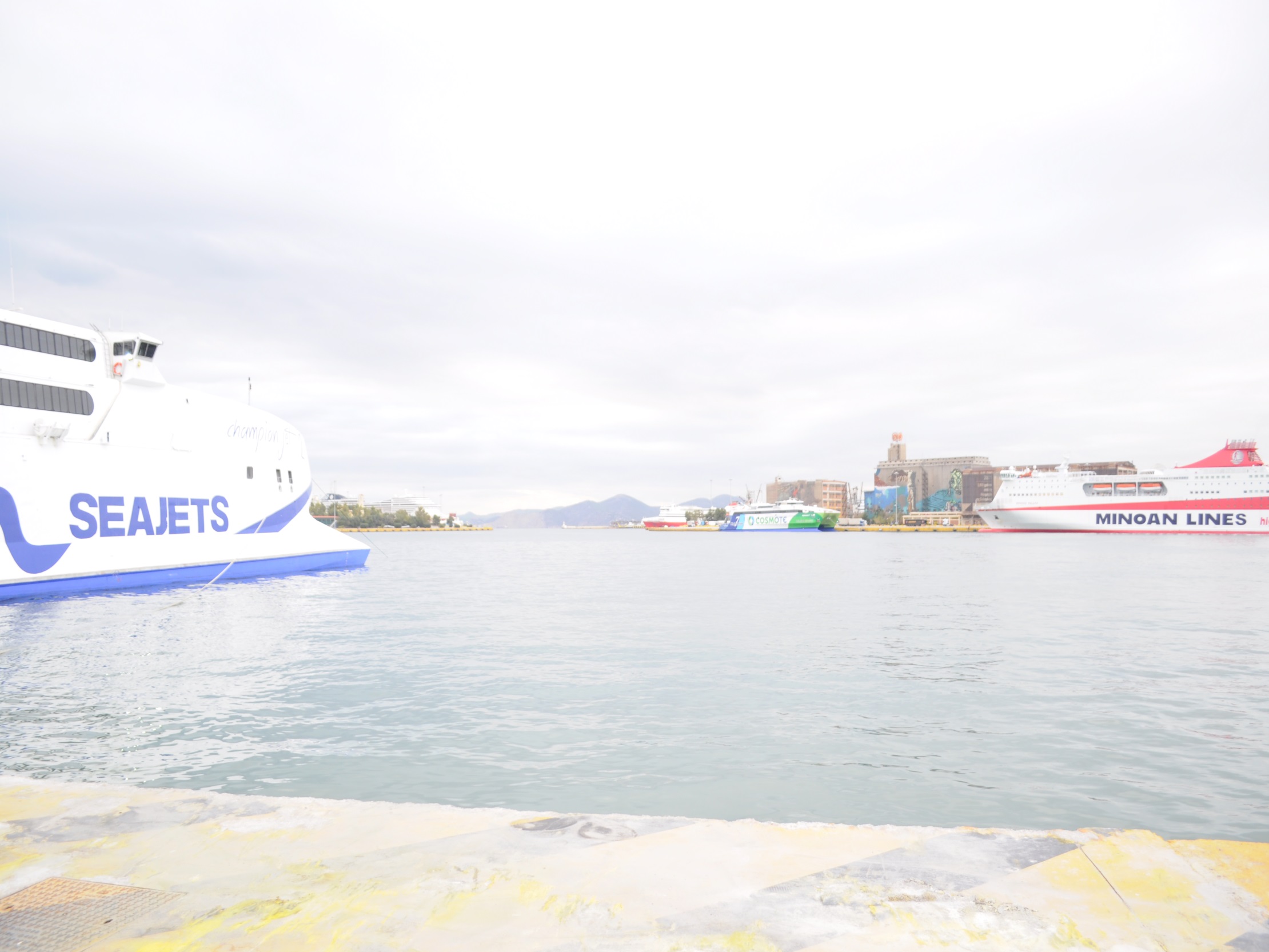 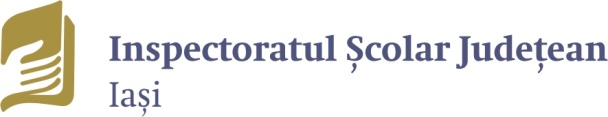 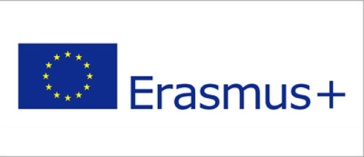 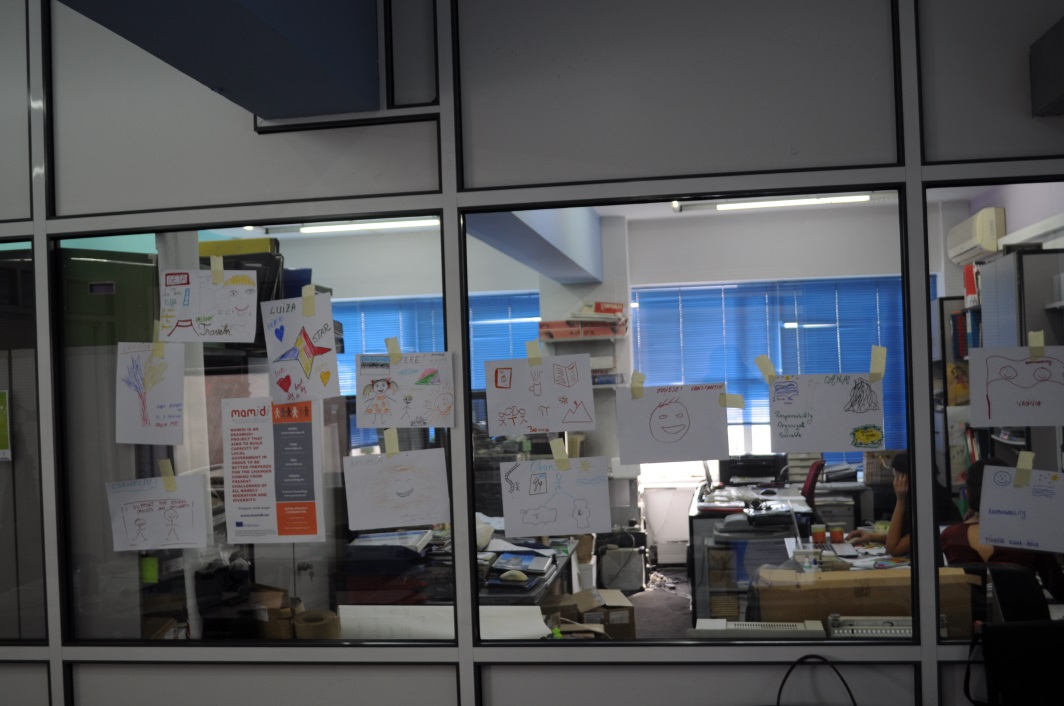 Propria identitate
Influențe și determinări
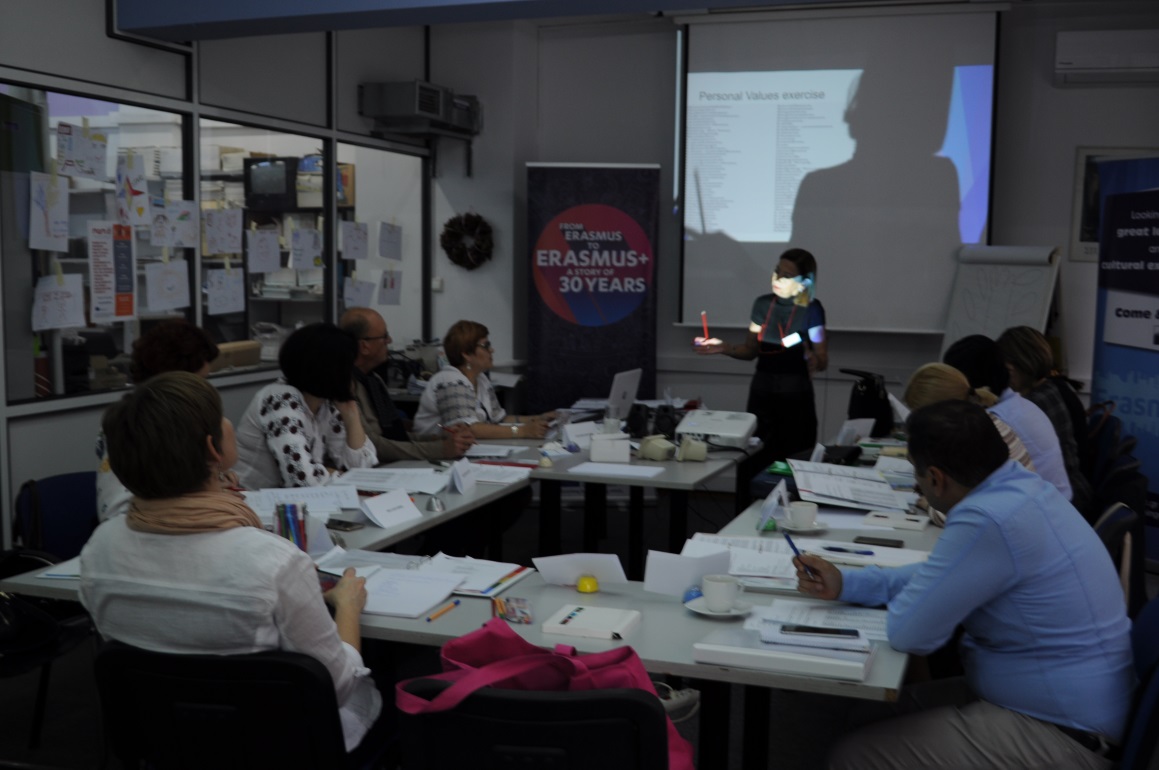 Valori, prejudecăți și stereotipuri
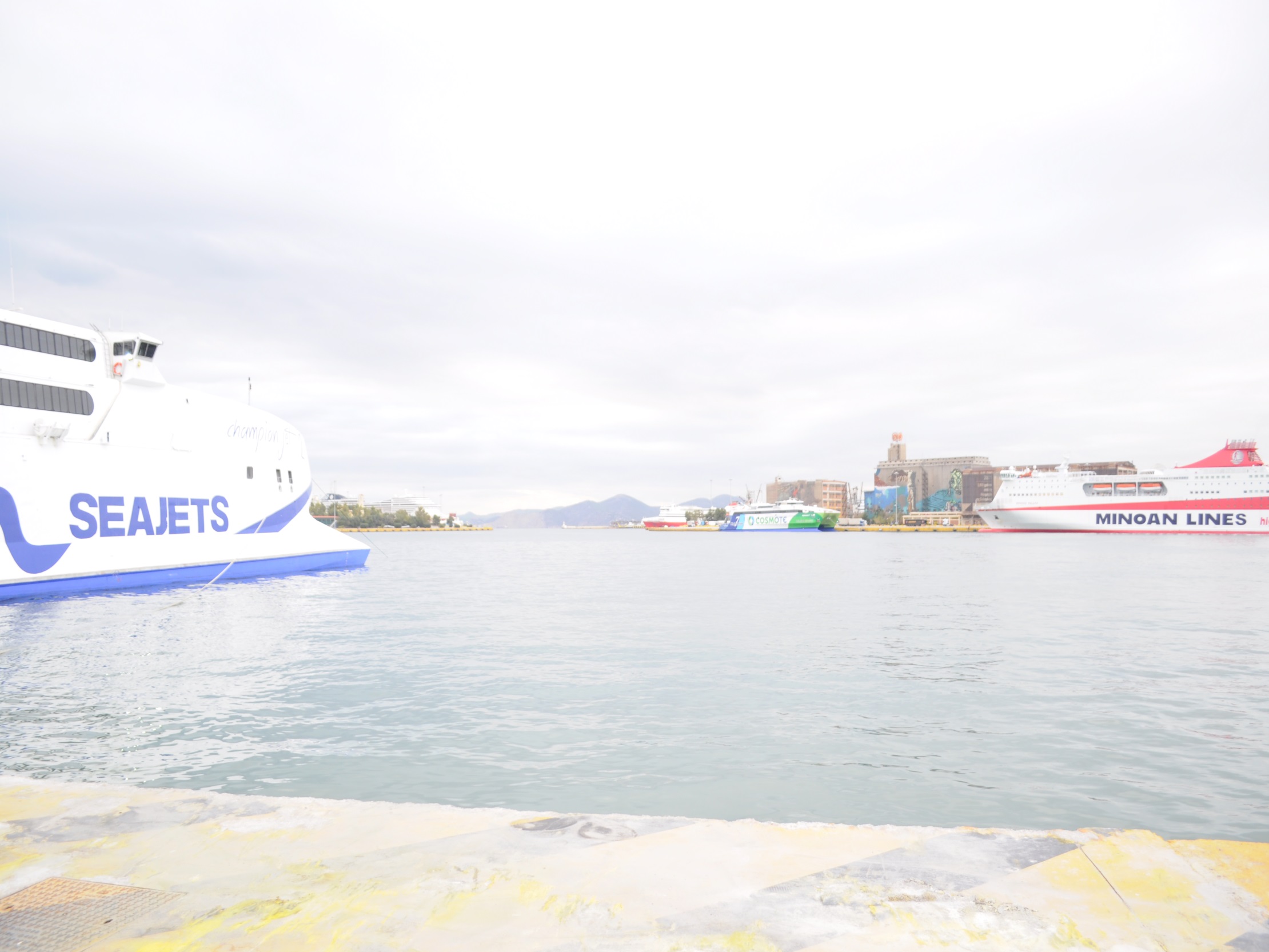 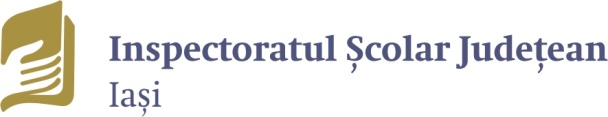 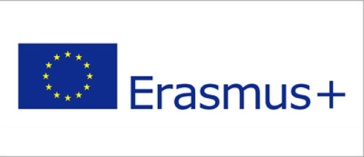 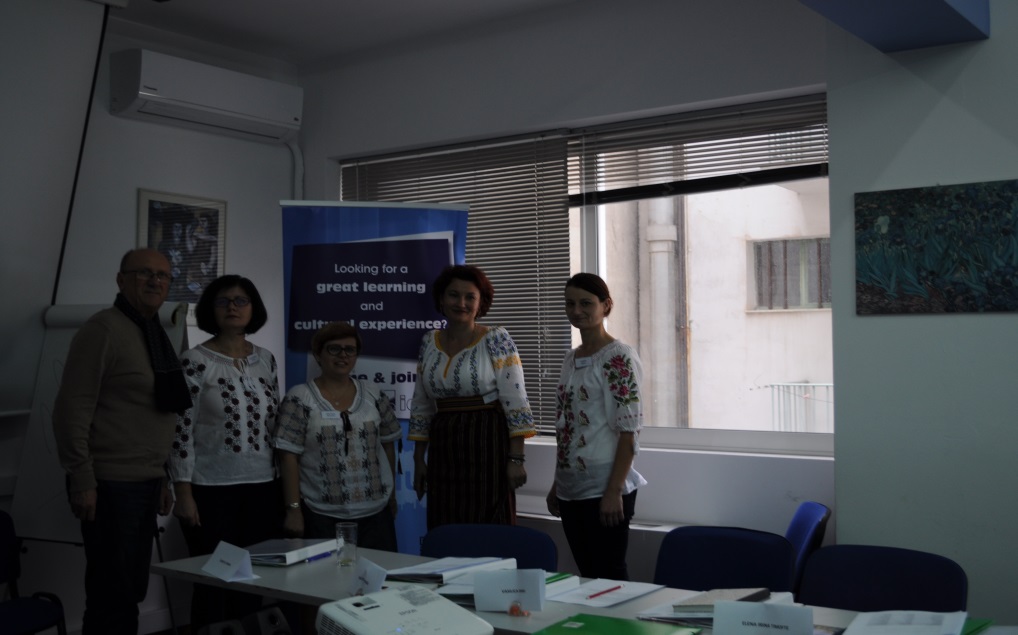 Identitate și cultură
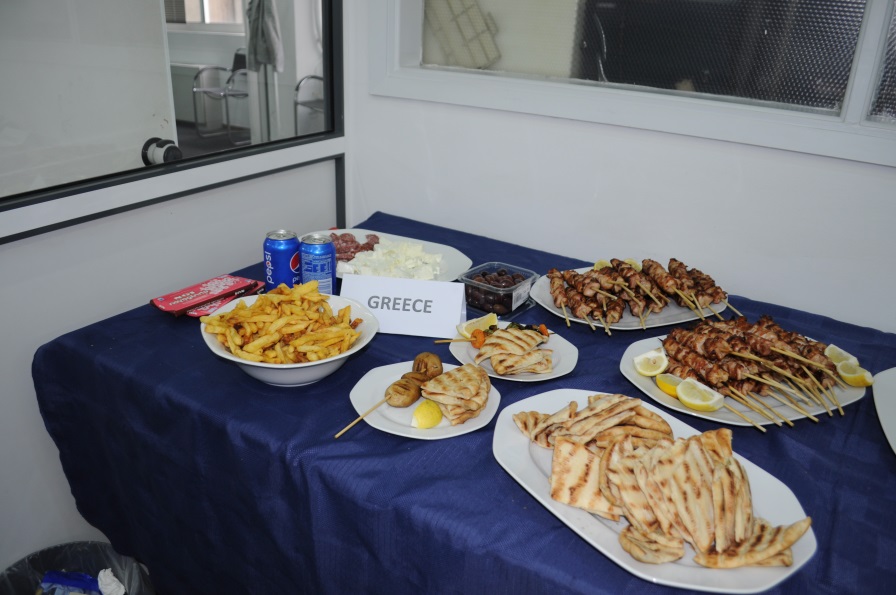 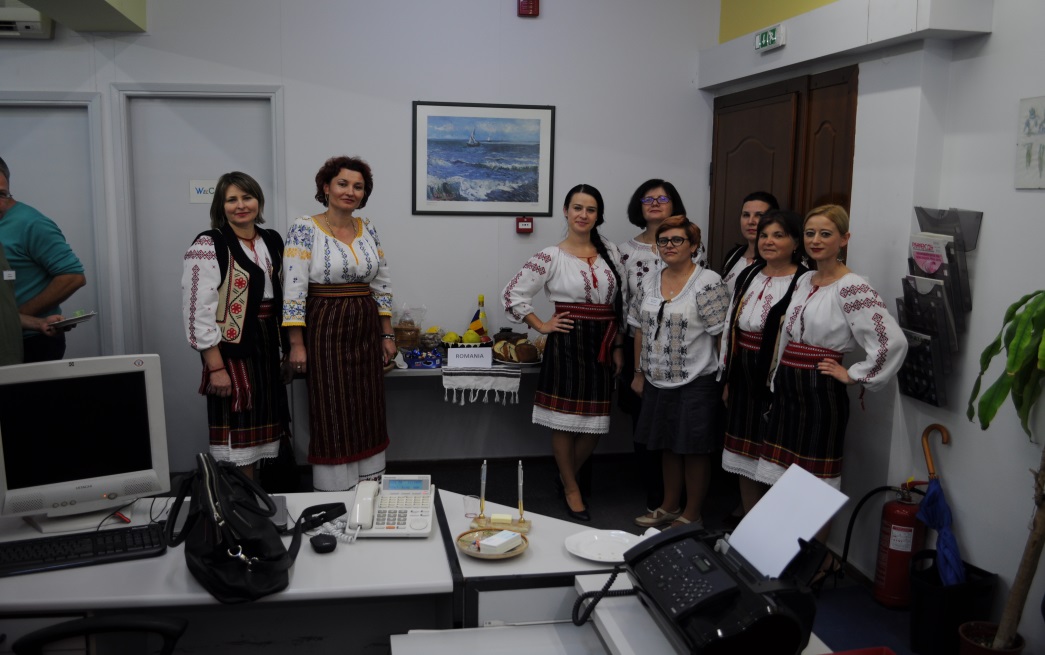 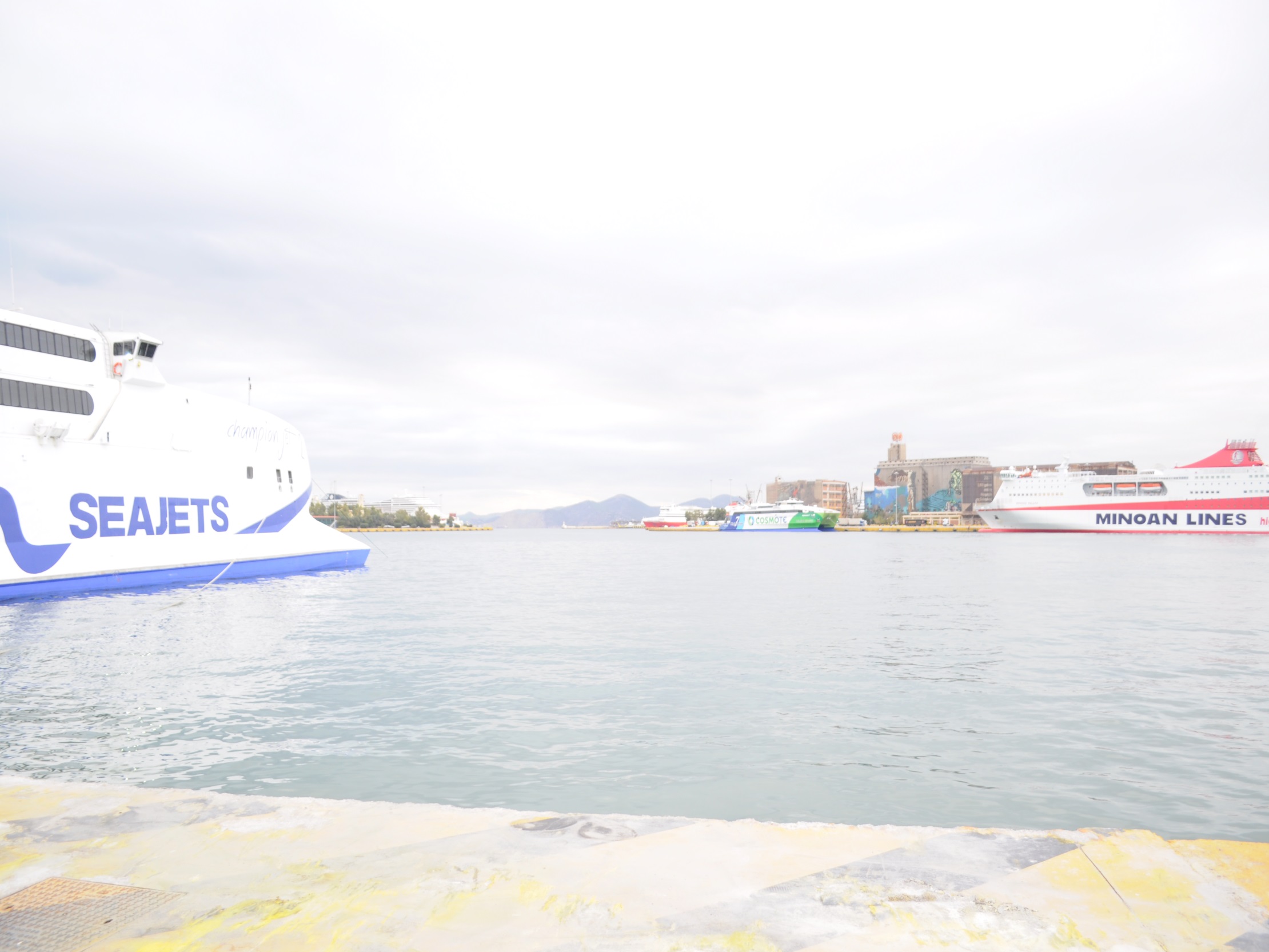 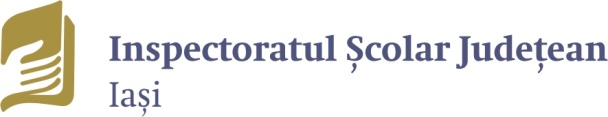 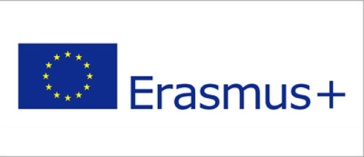 Ziua 2
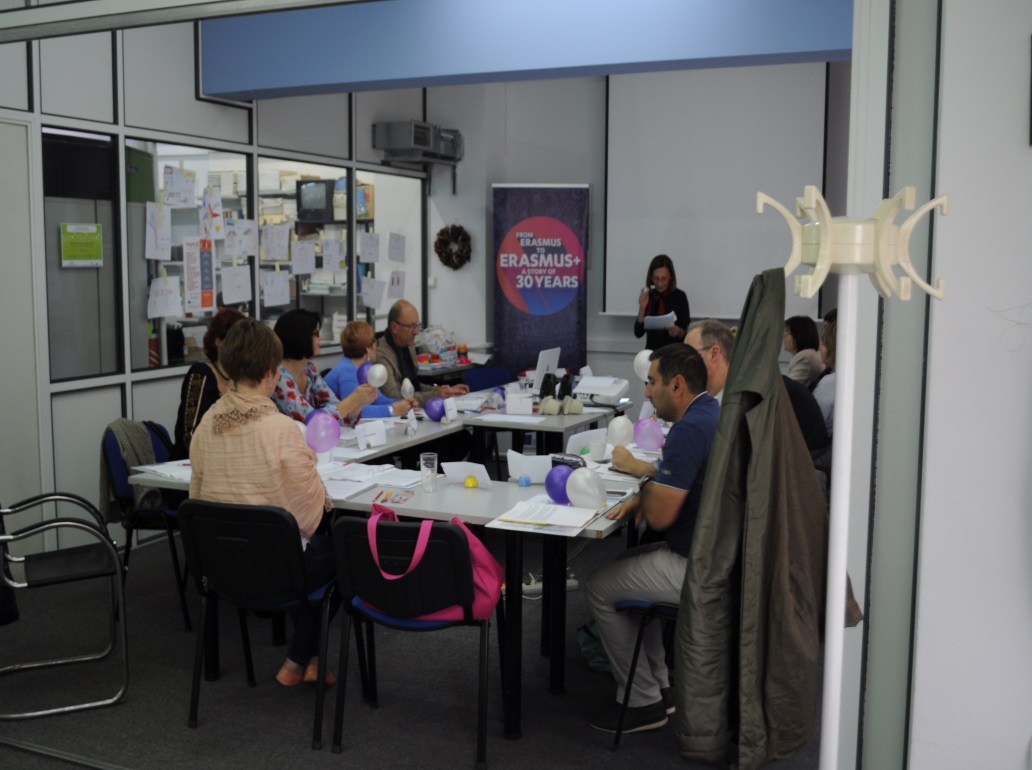 Șocul cultural- etape
Competențe interculturale
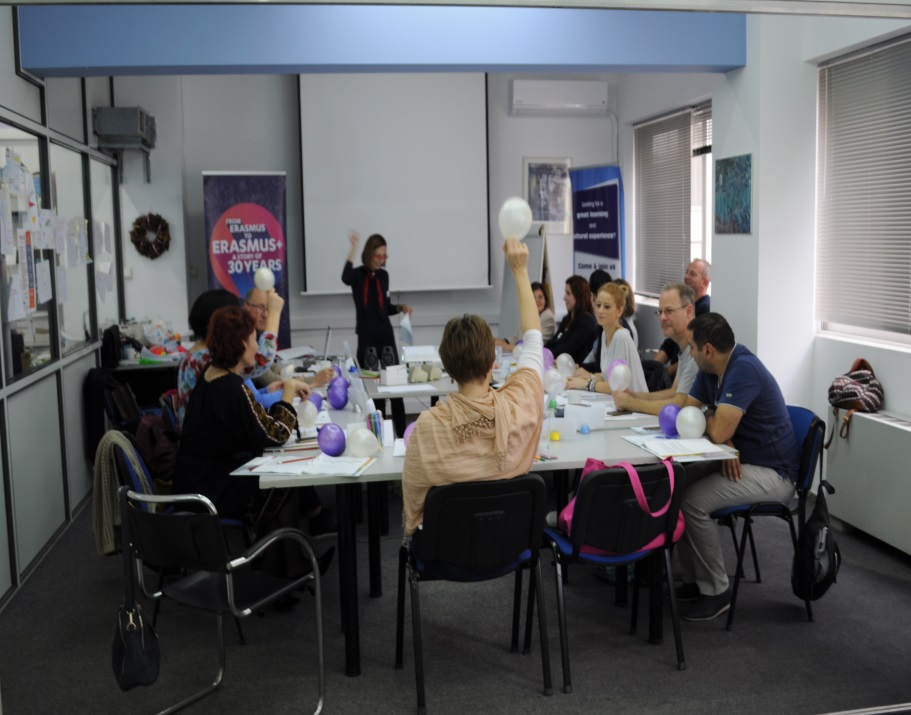 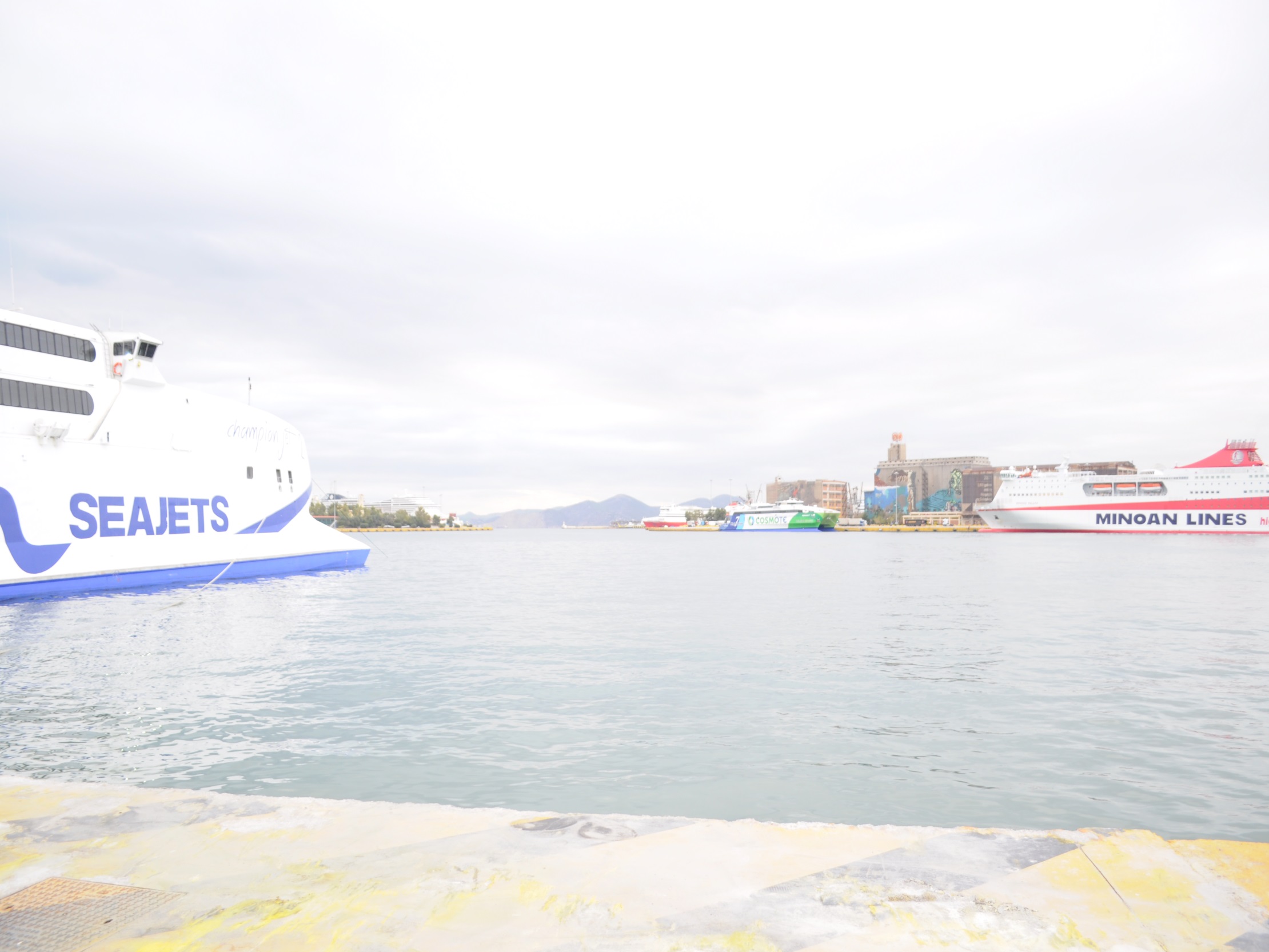 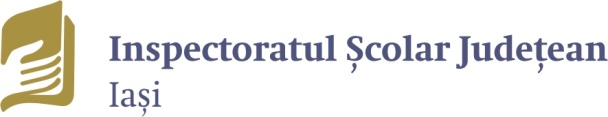 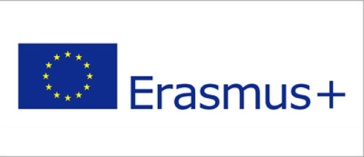 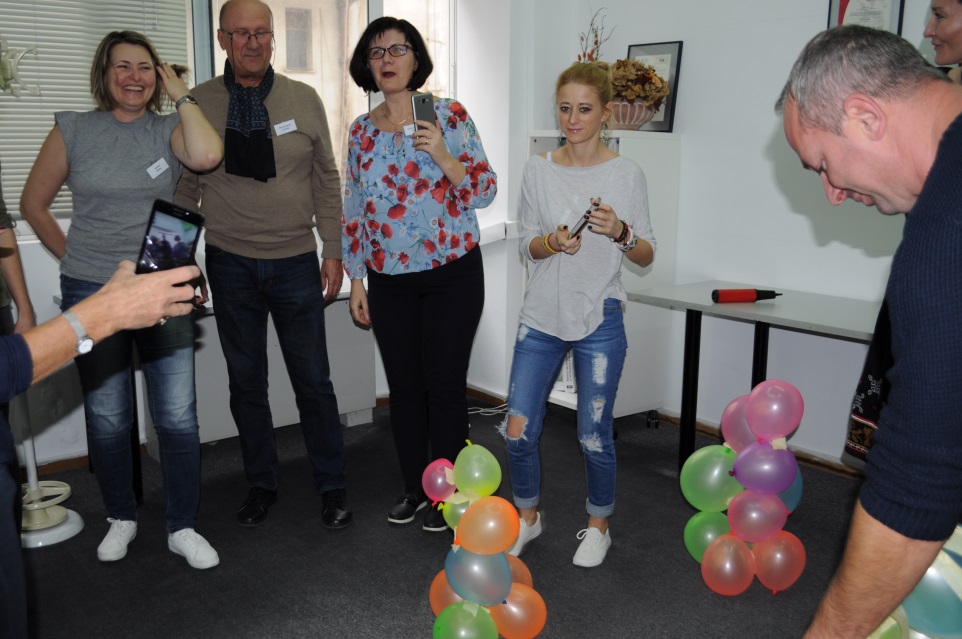 Tipuri de comunicare interculturală
Migrație
Studiu de caz
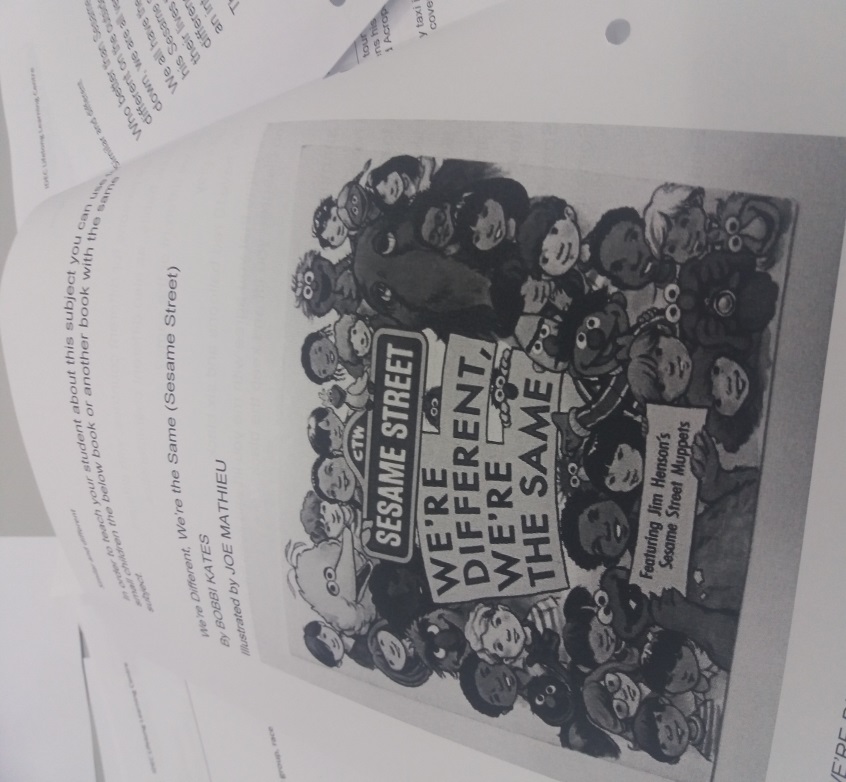 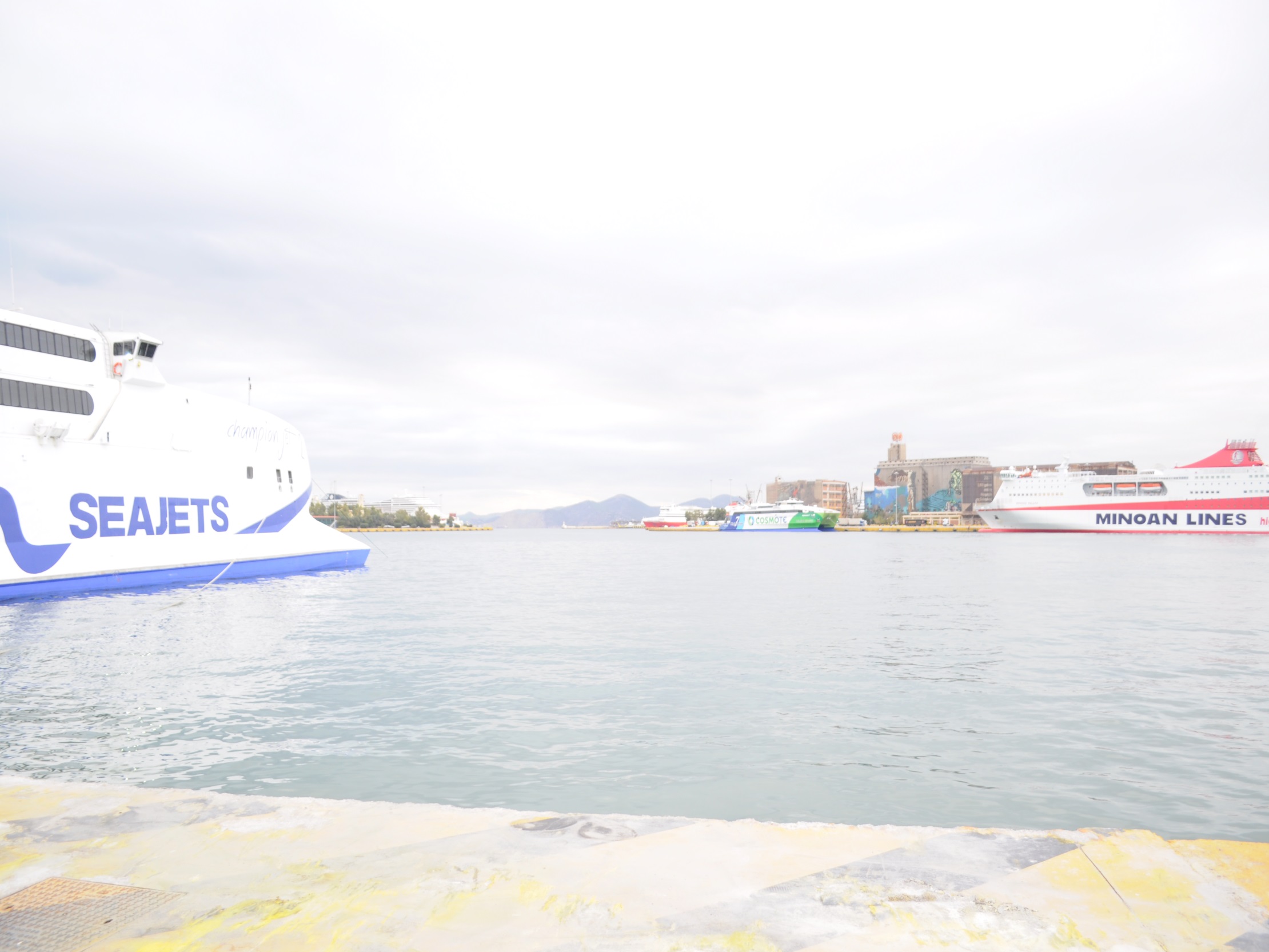 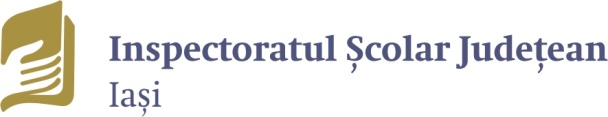 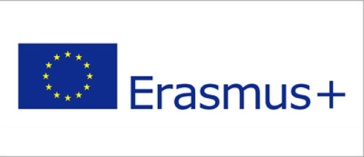 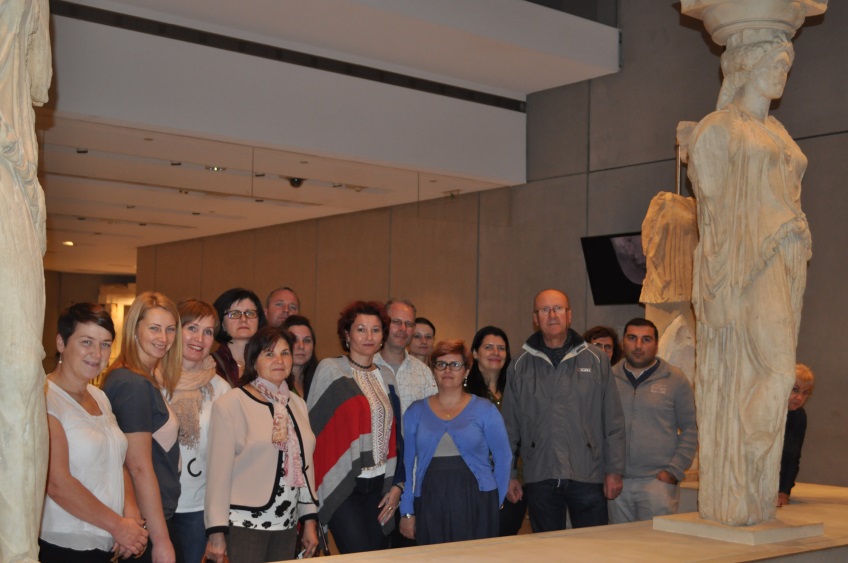 Activitate culturală-  Centrul istoric al Atenei
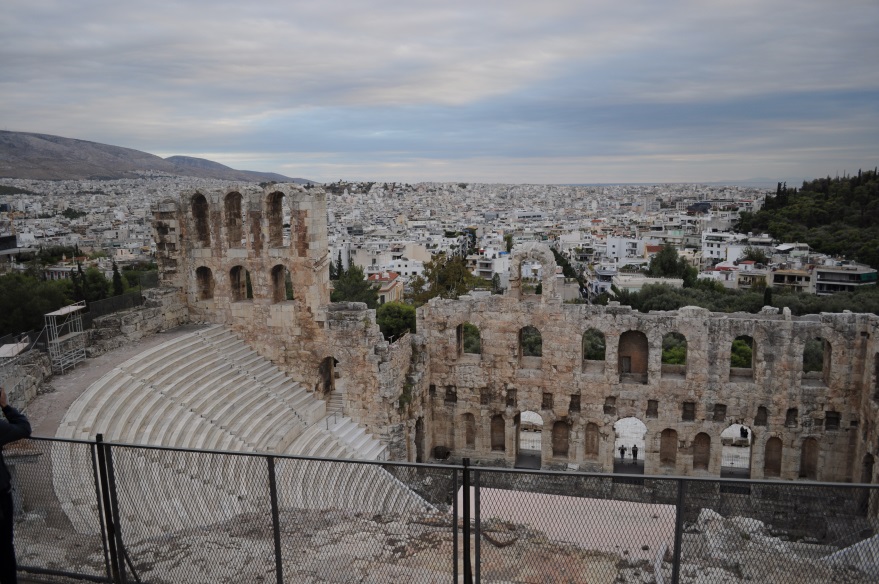 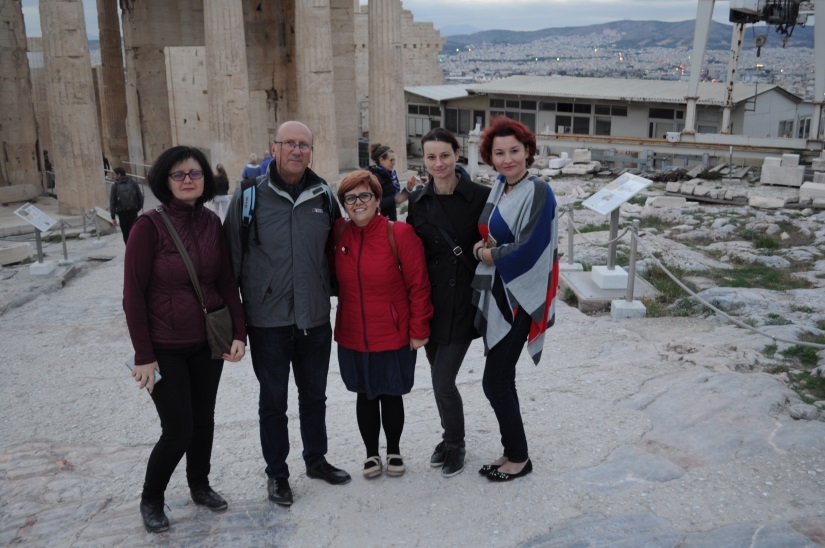 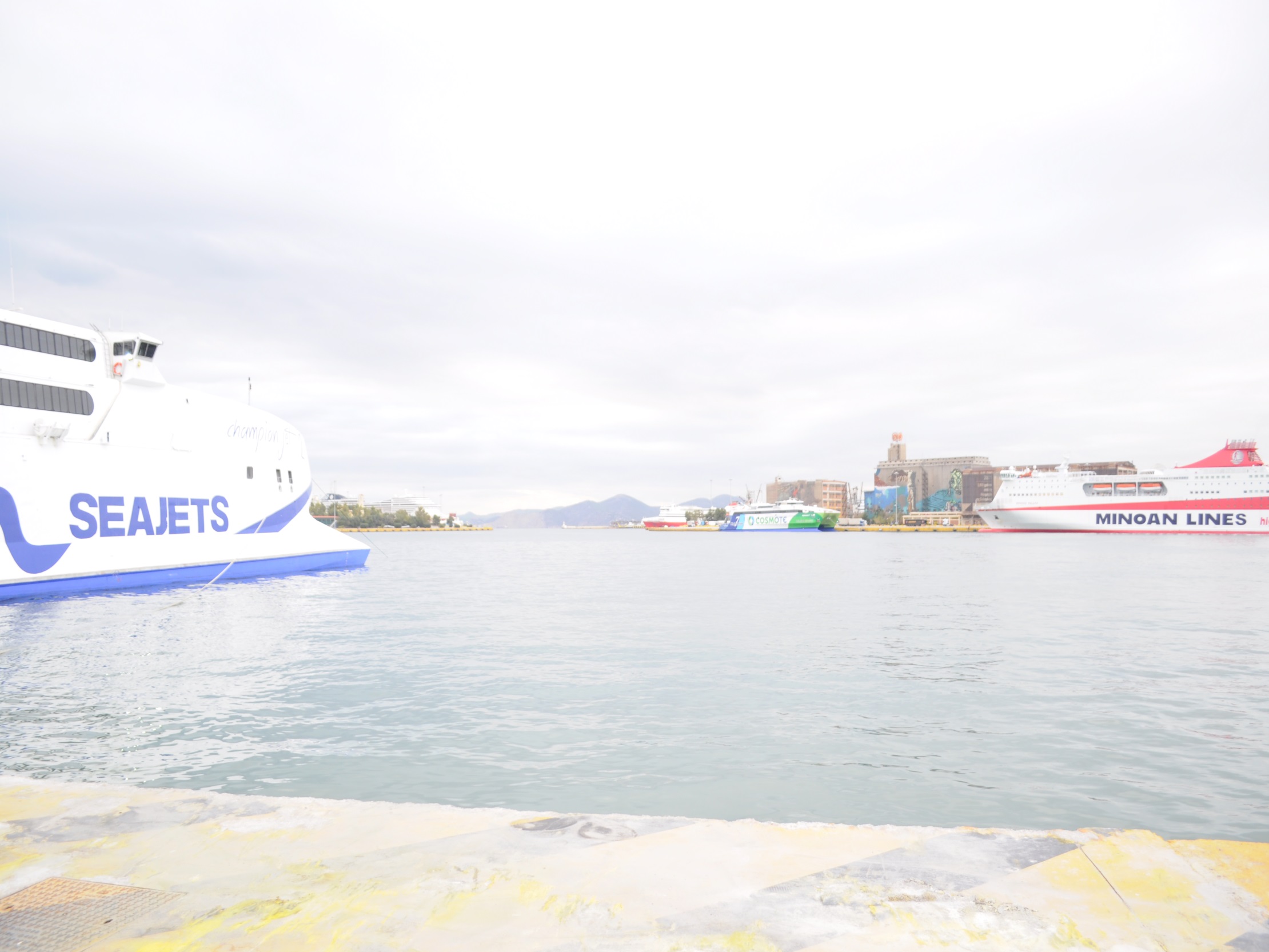 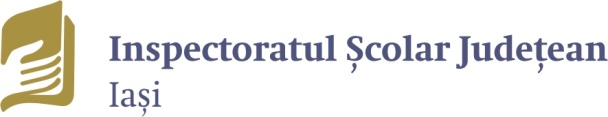 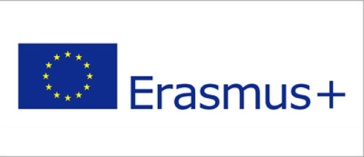 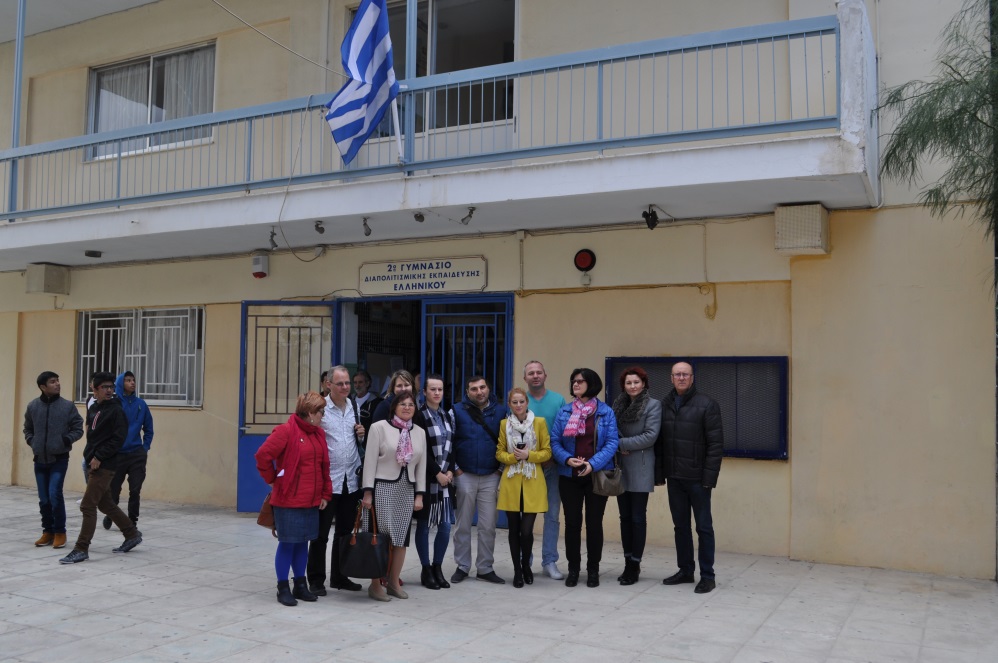 Ziua 3
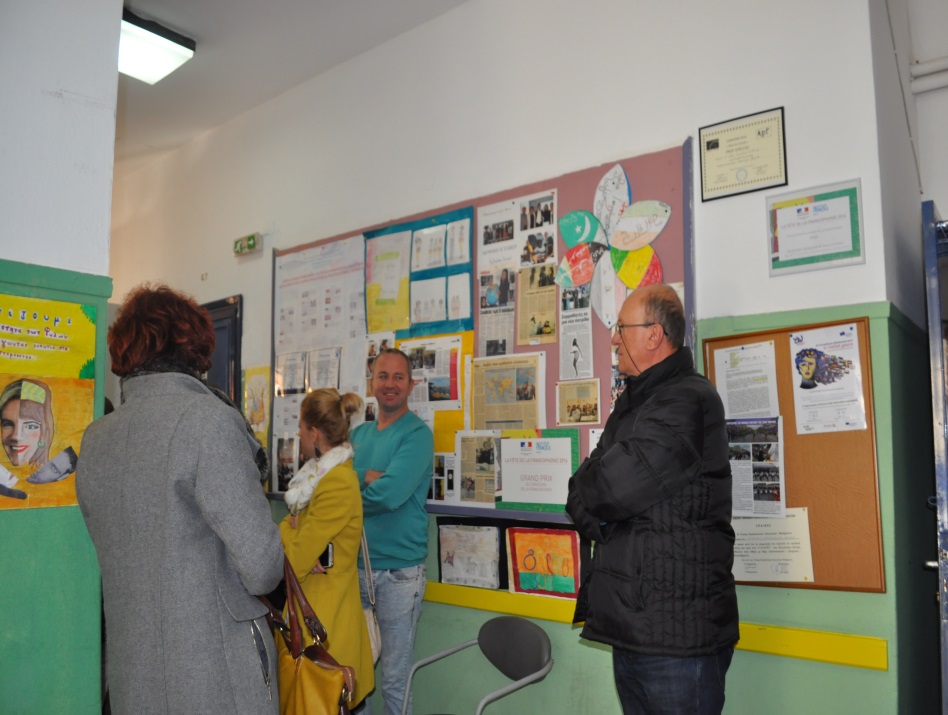 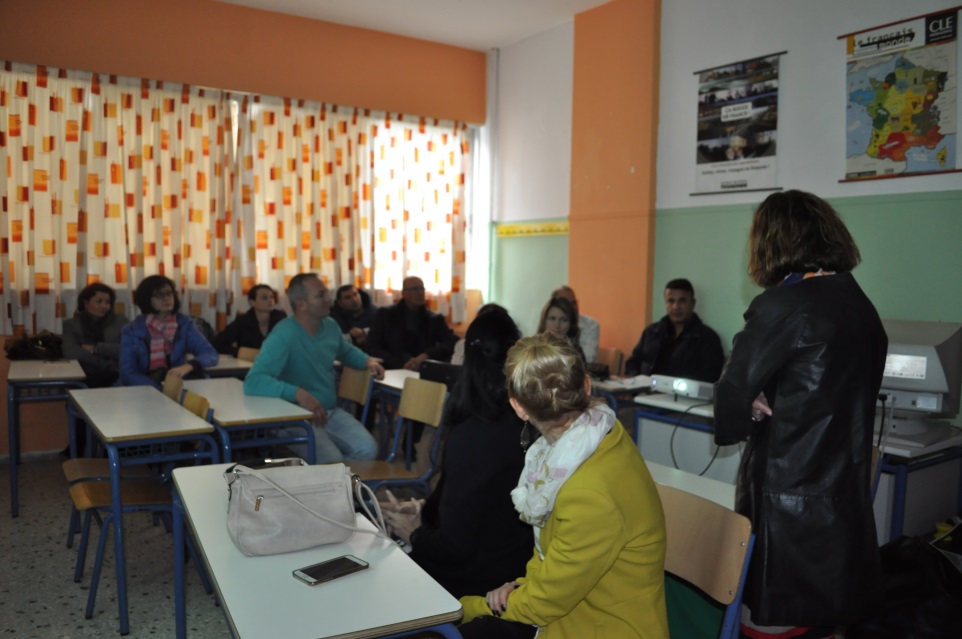 Vizită de studiu: Modalități de integrare a elevilor migranți
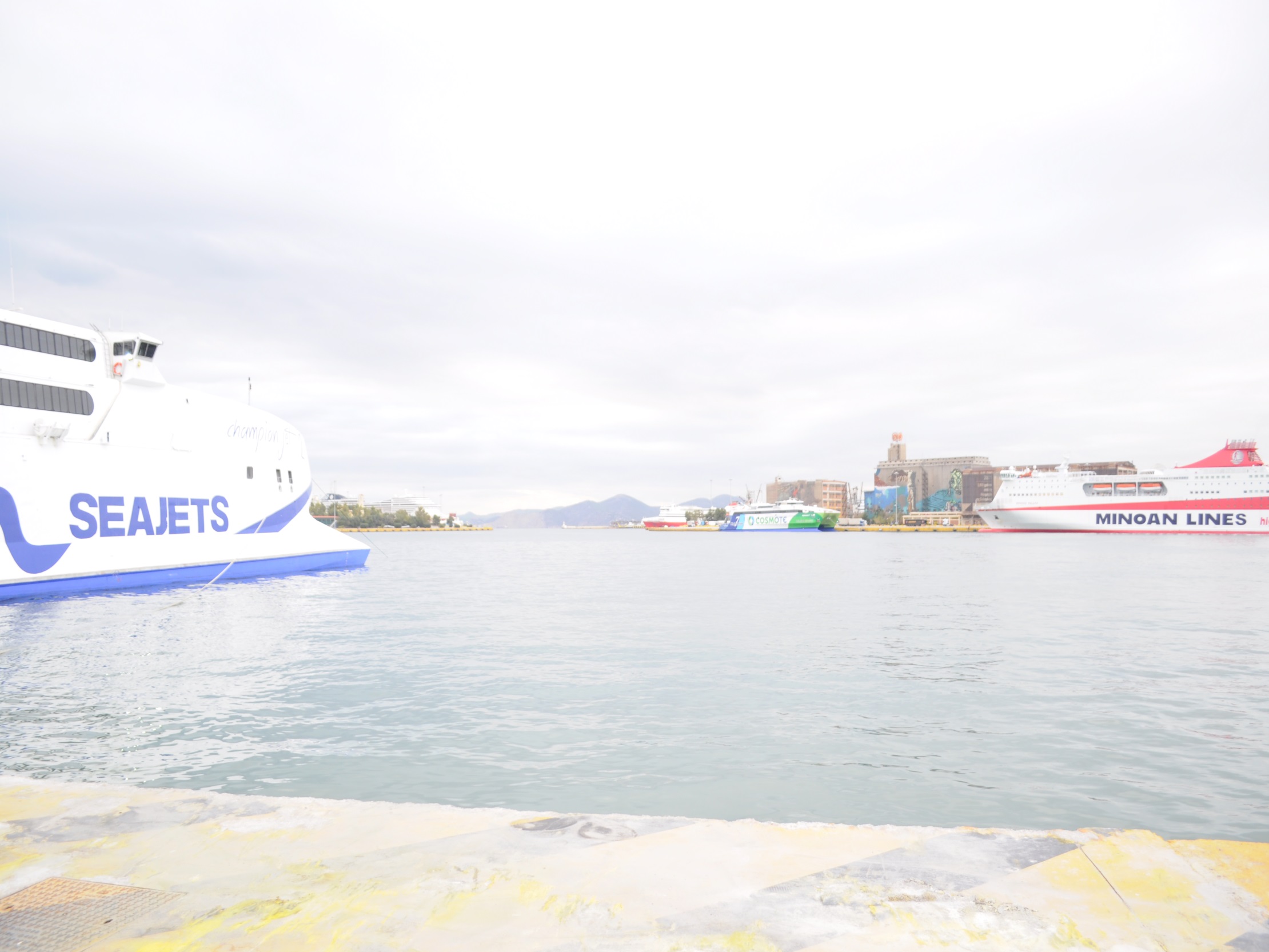 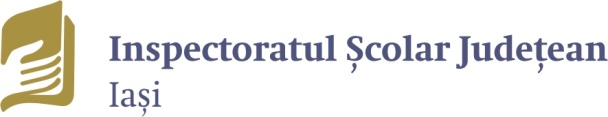 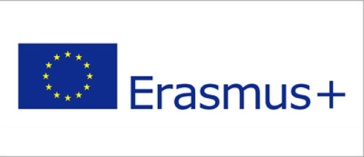 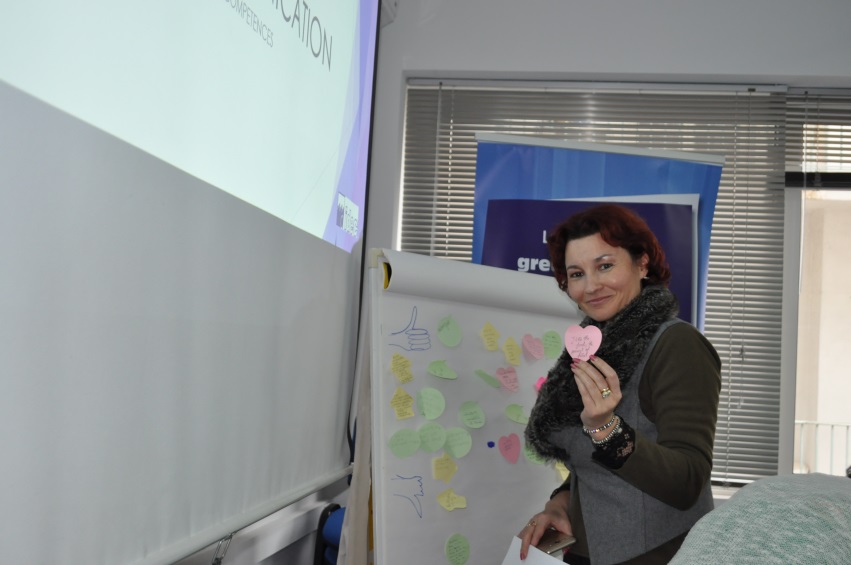 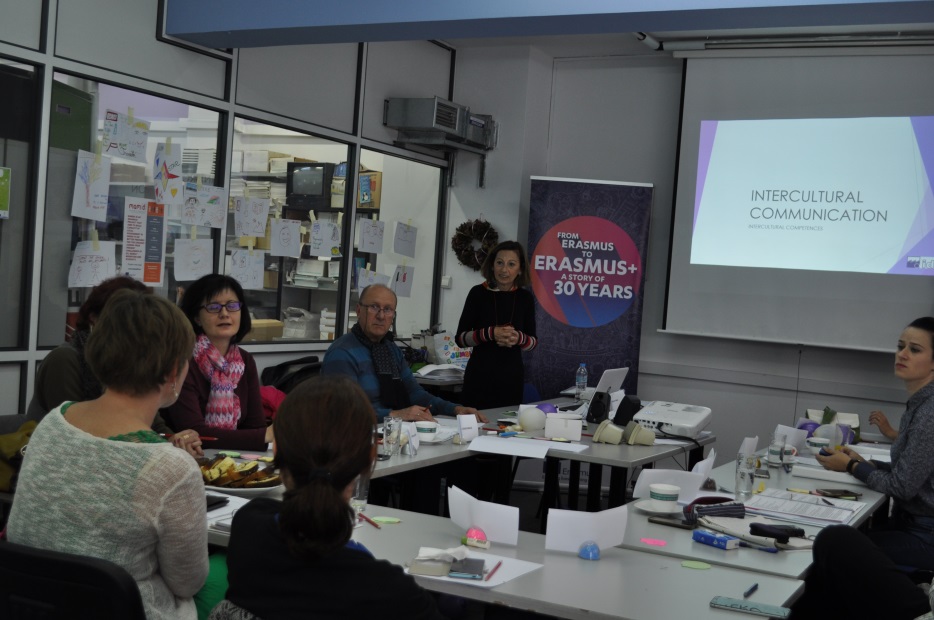 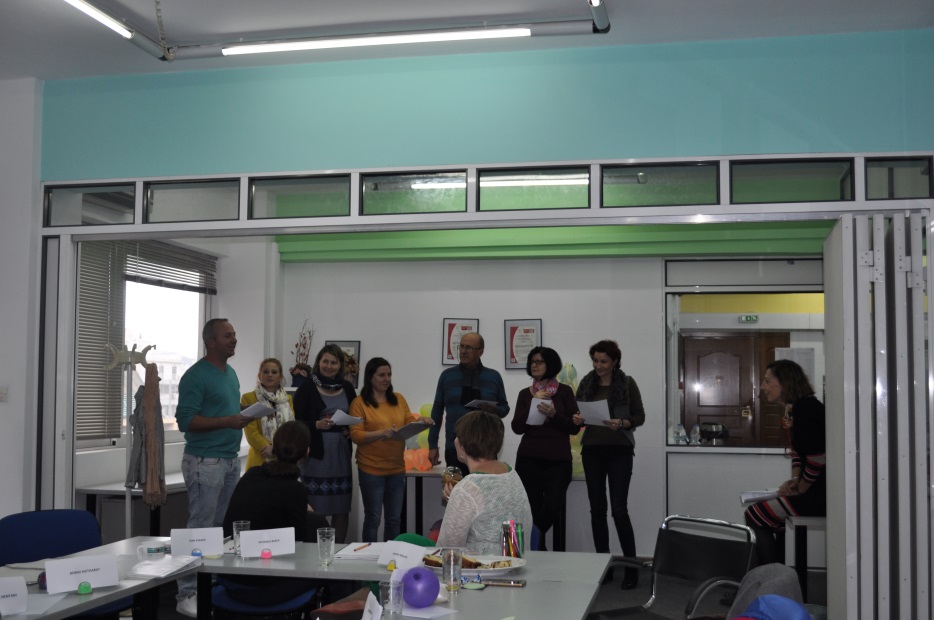 Reguli de bază în eficientizarea comunicării
Iceberg cultural
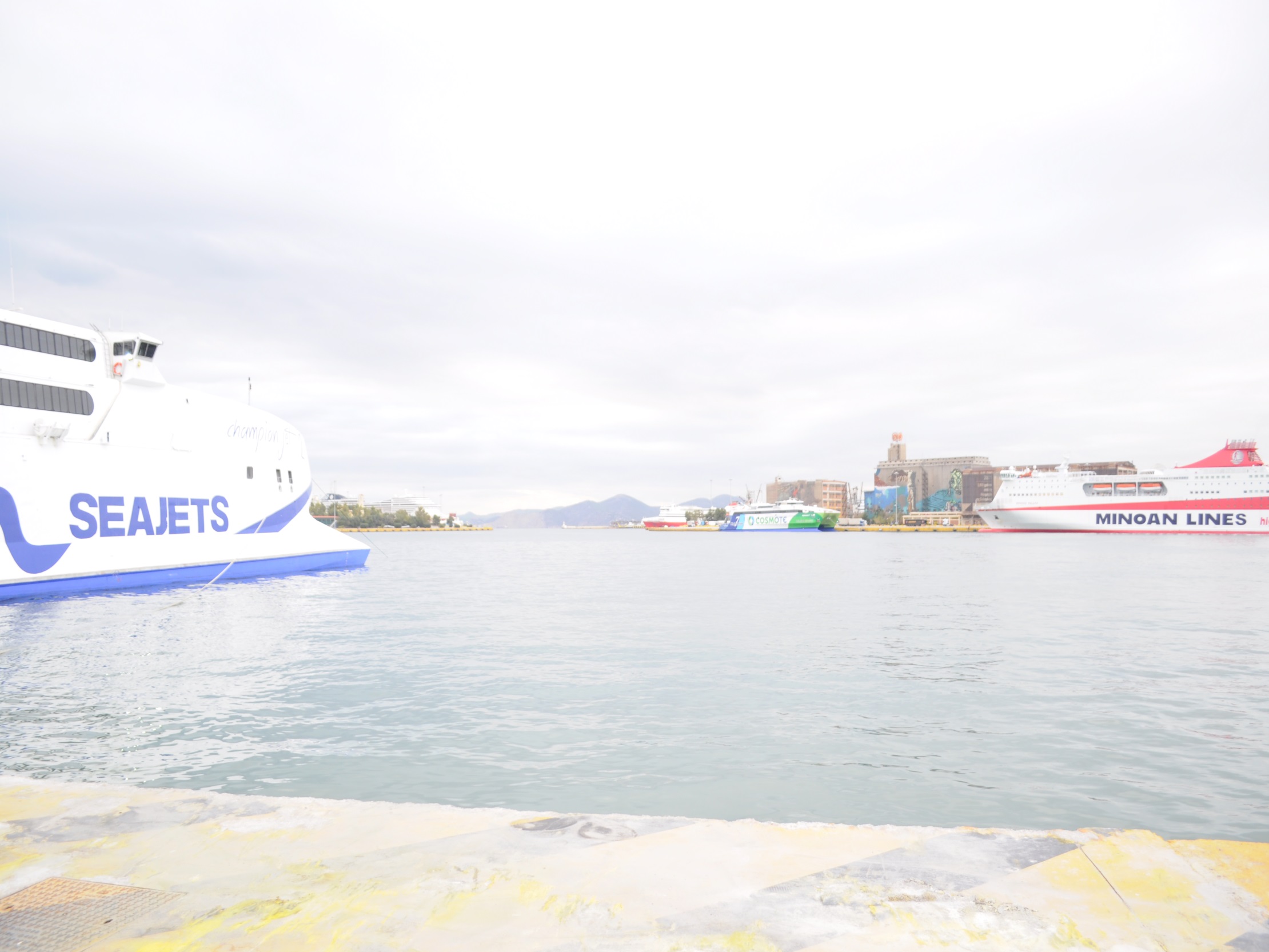 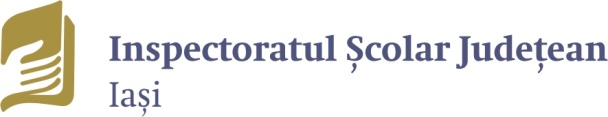 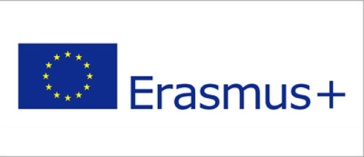 Ziua 4
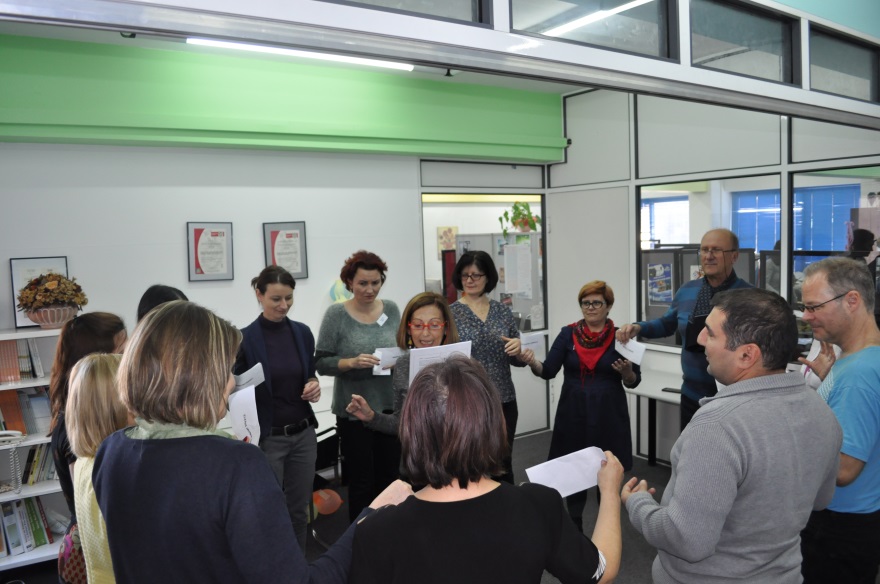 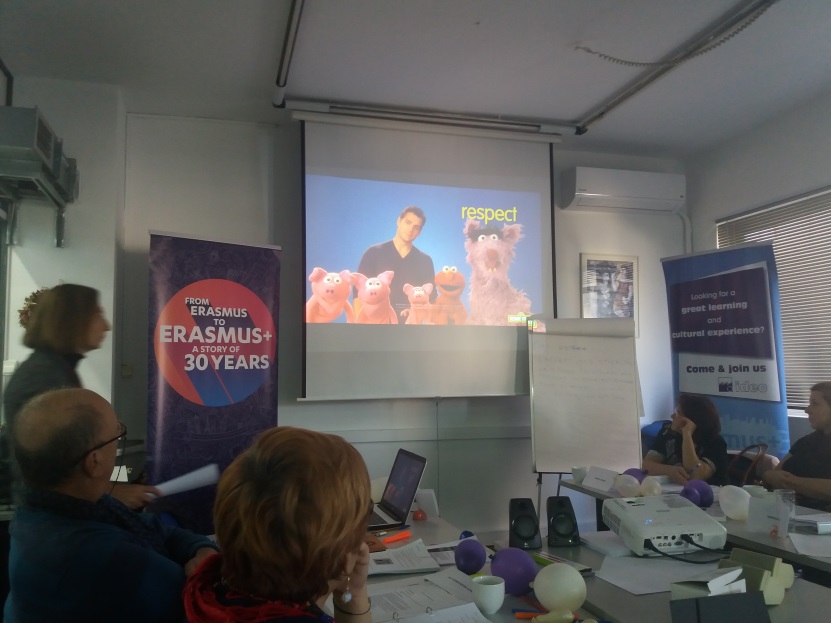 Bariere în comunicarea interculturală
Comunicare asertivă: reguli în emiterea mesajului; receptare empatică; feed-back pozitiv , de impact
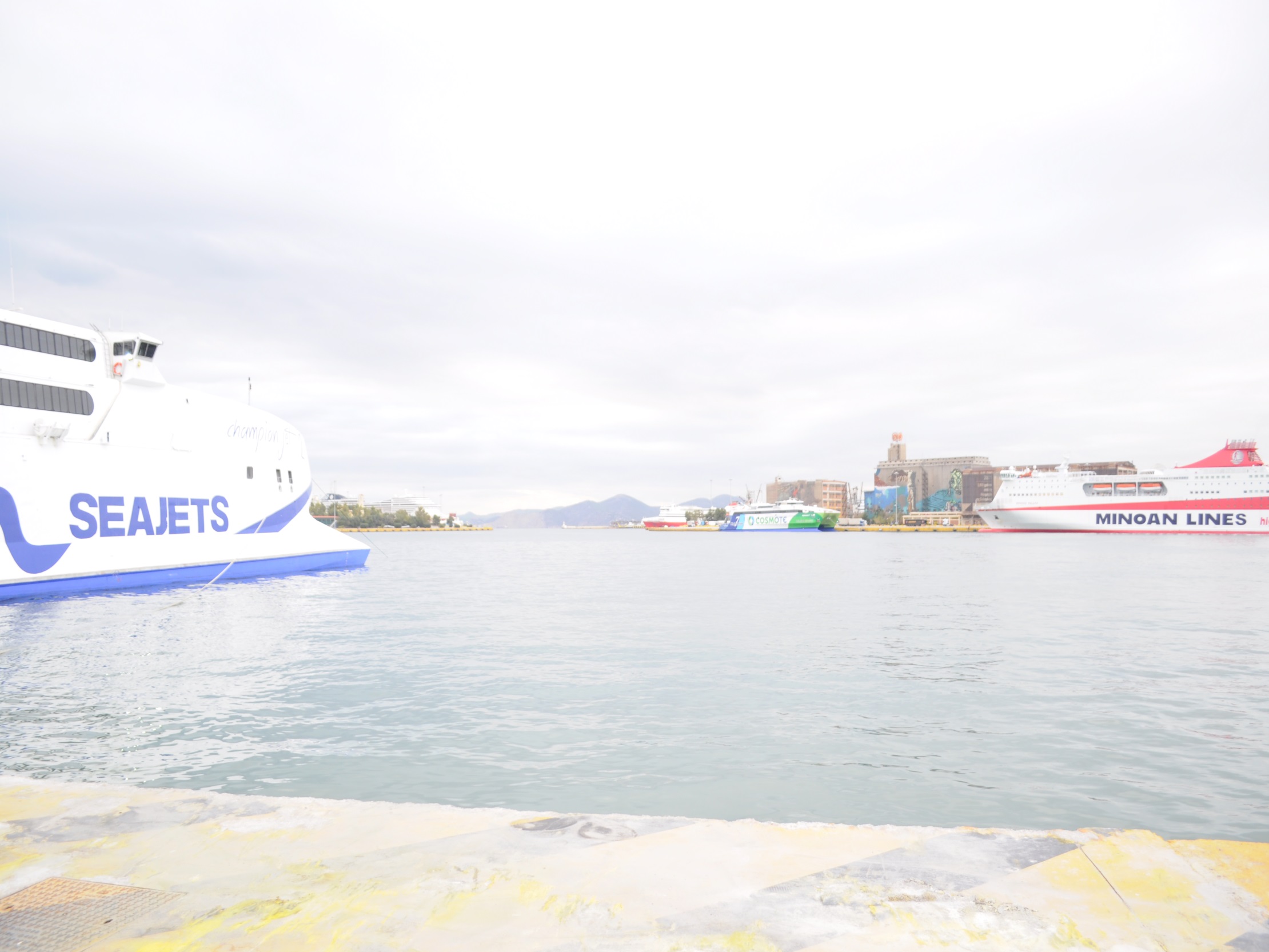 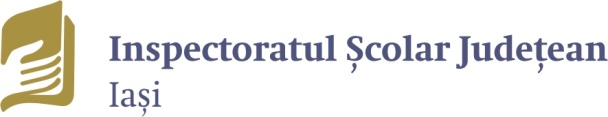 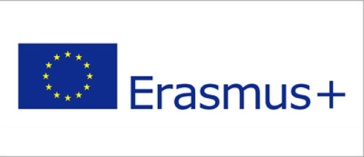 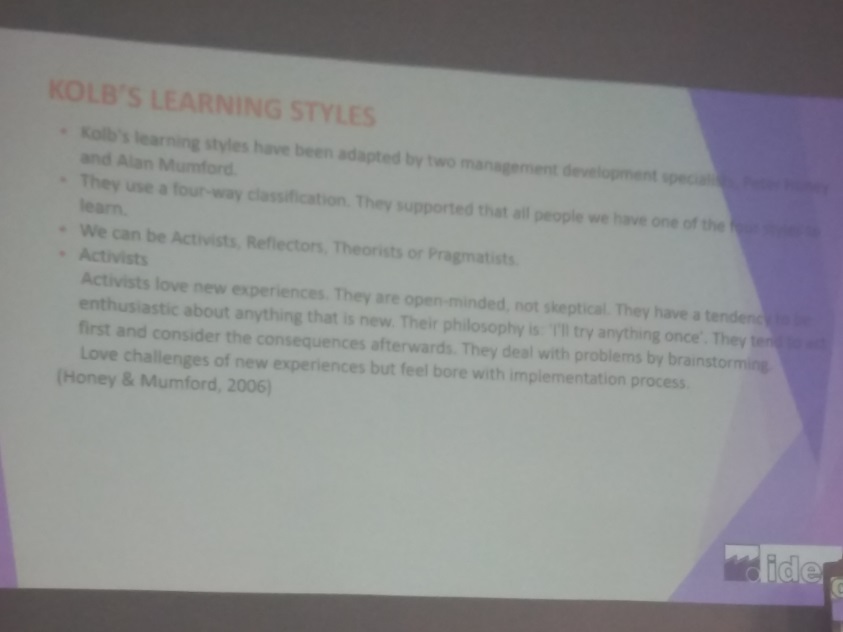 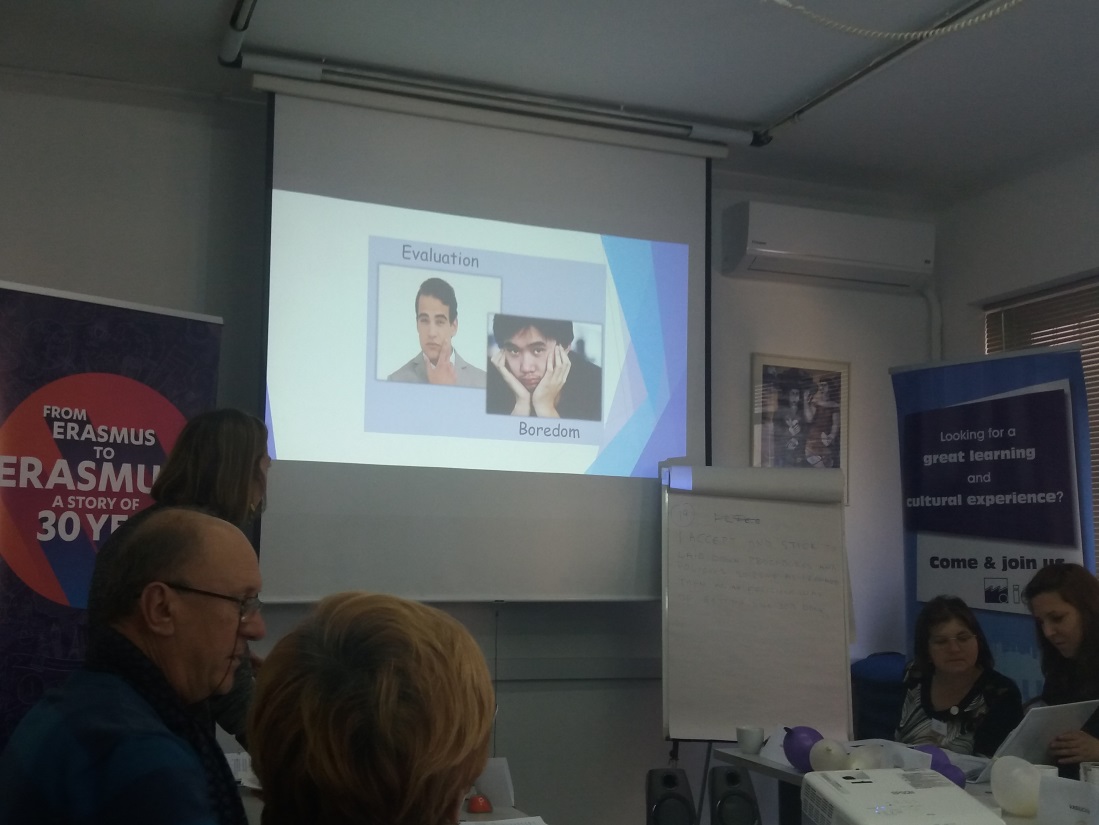 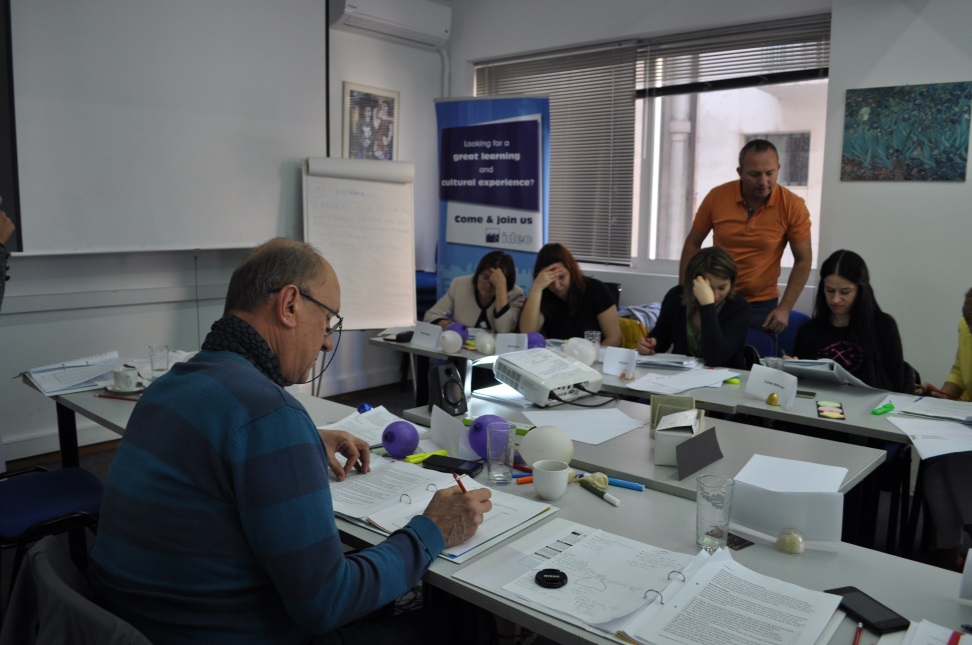 Stilurile de învățare ale lui Kolb
Activități practice, dezbateri
Limbajul corpului- spațiul interpersonal, contact fizic, vizual
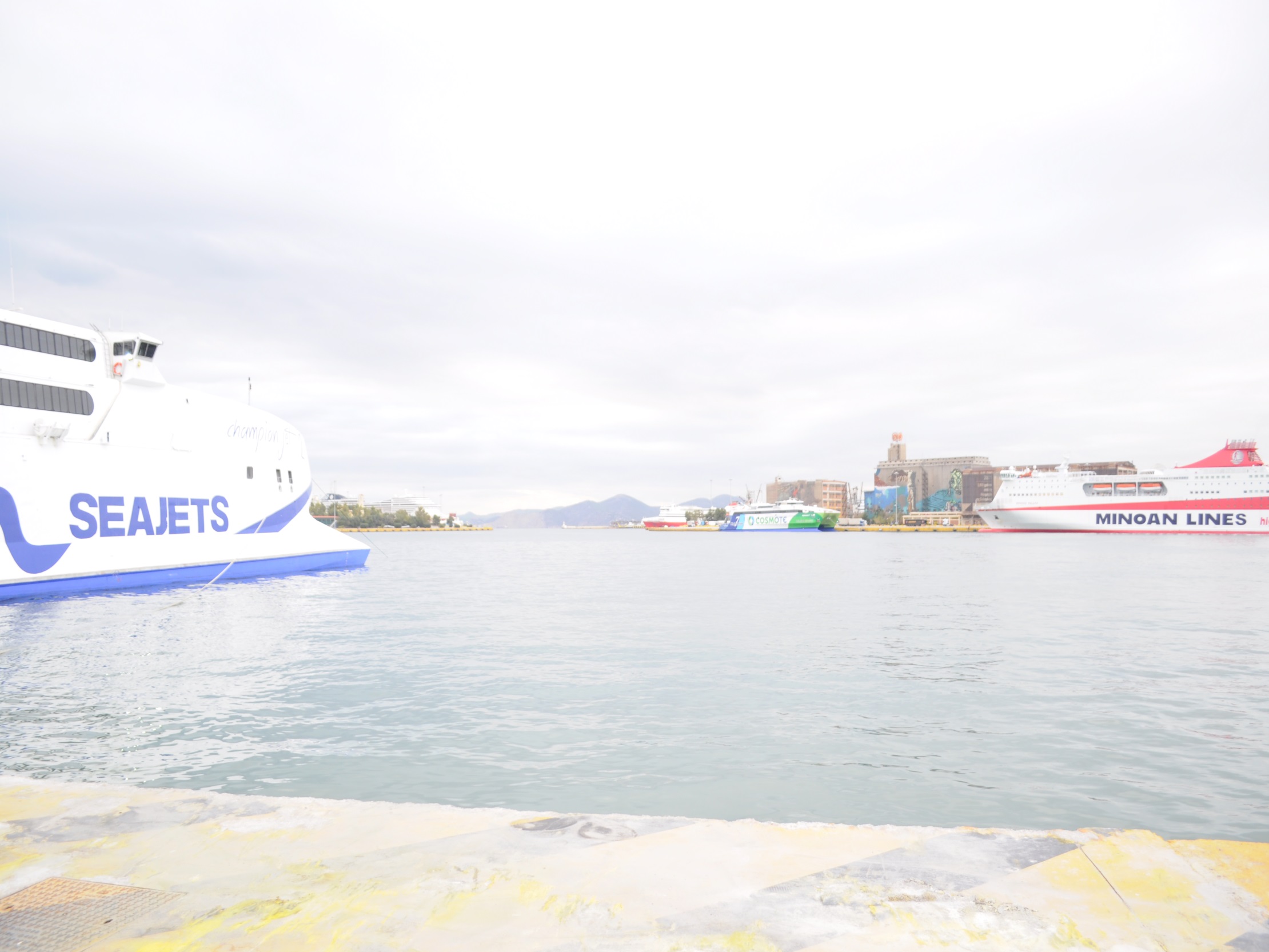 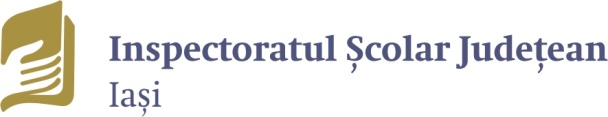 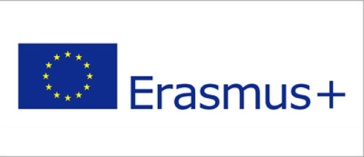 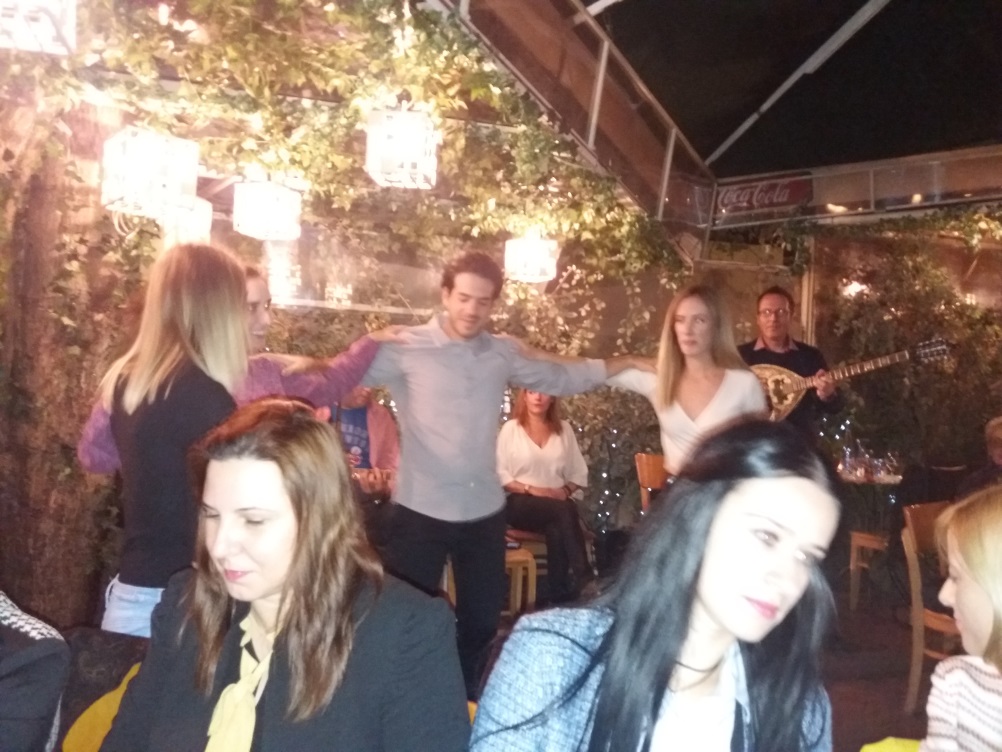 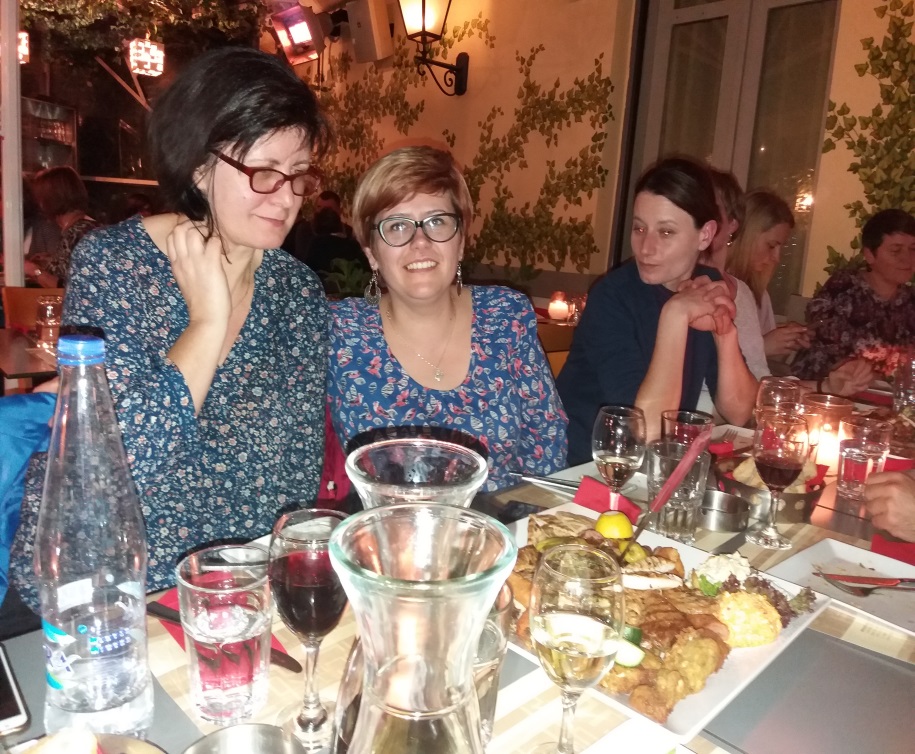 Seară grecească: atmosferă specifică, preparate locale și muzică tradițională
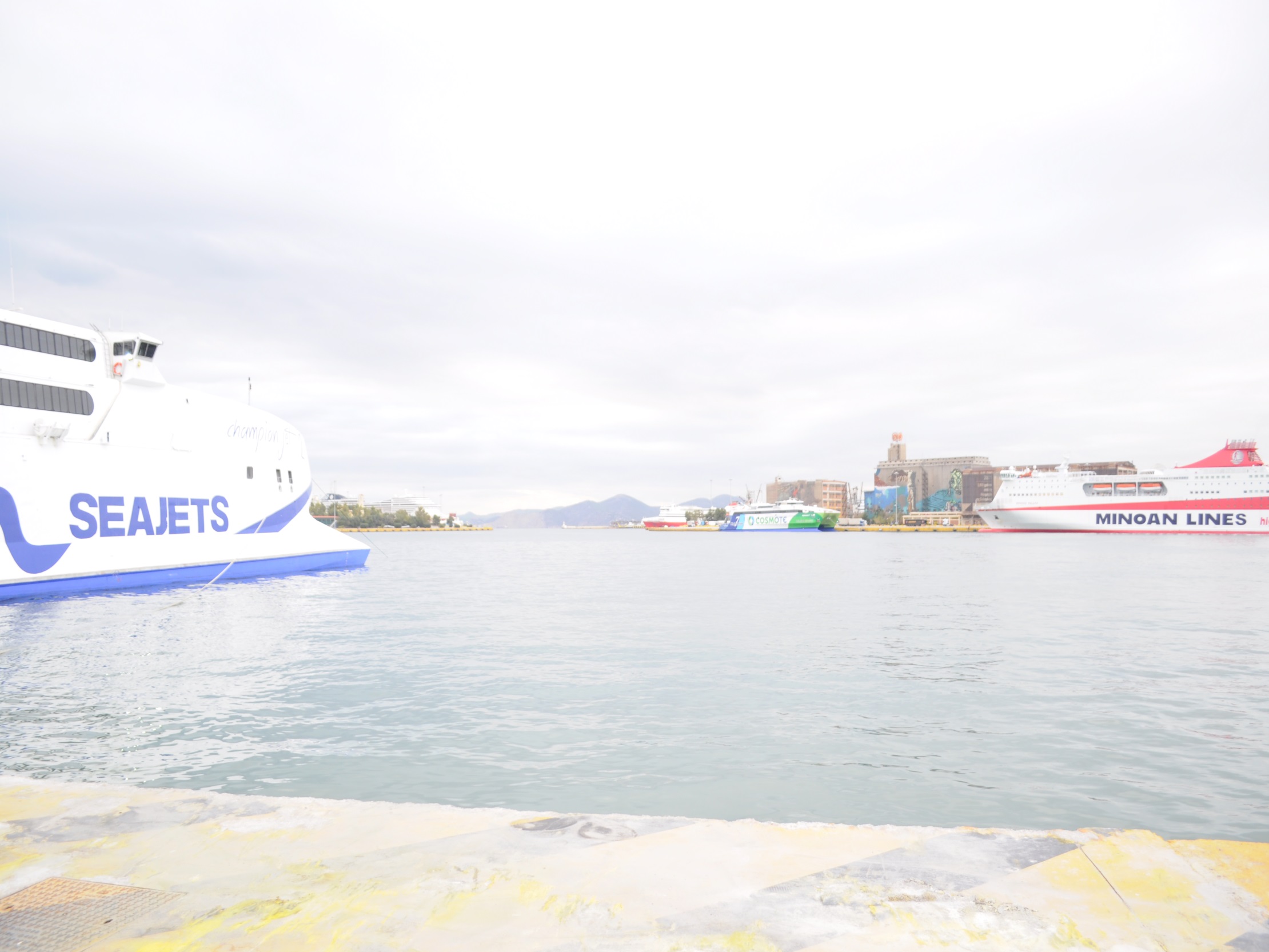 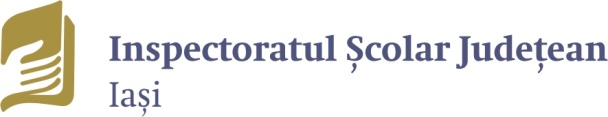 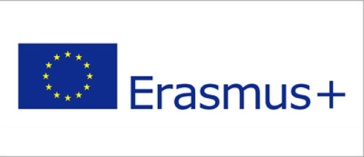 Ziua 5
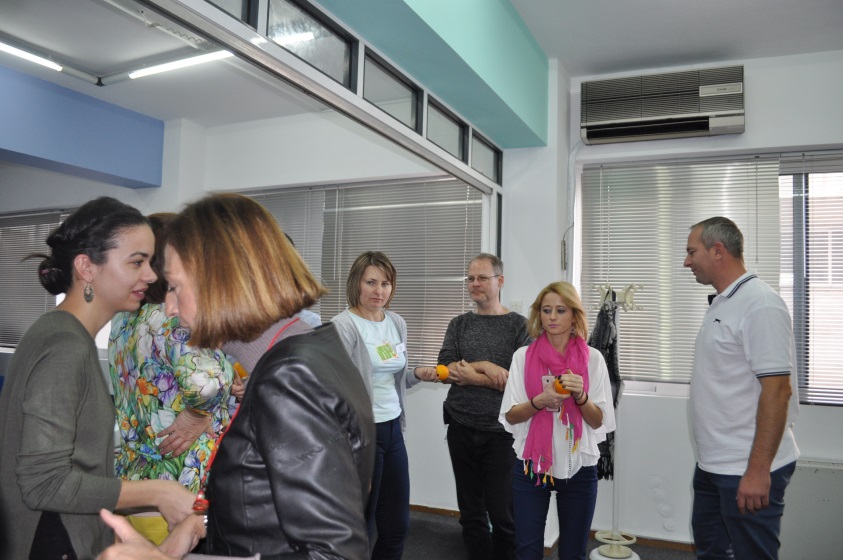 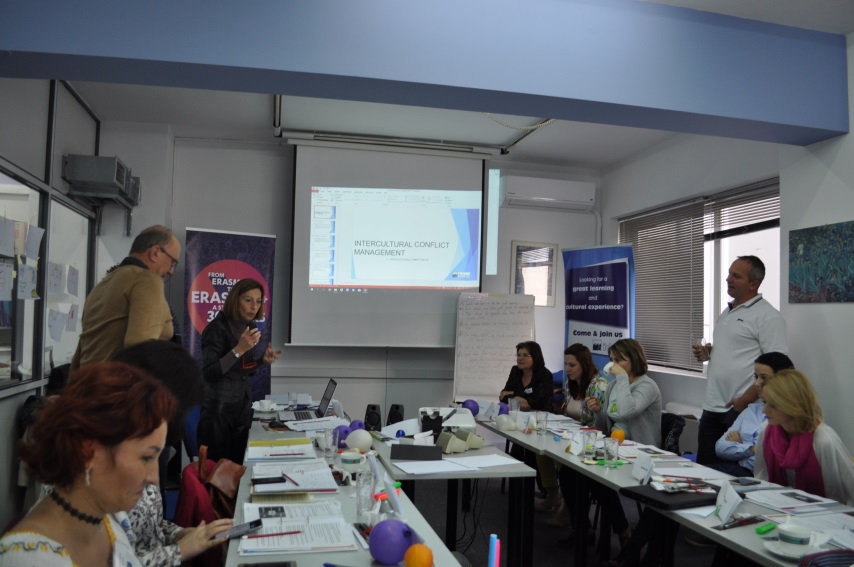 Managementul conflictelor- bariere, etape și soluții
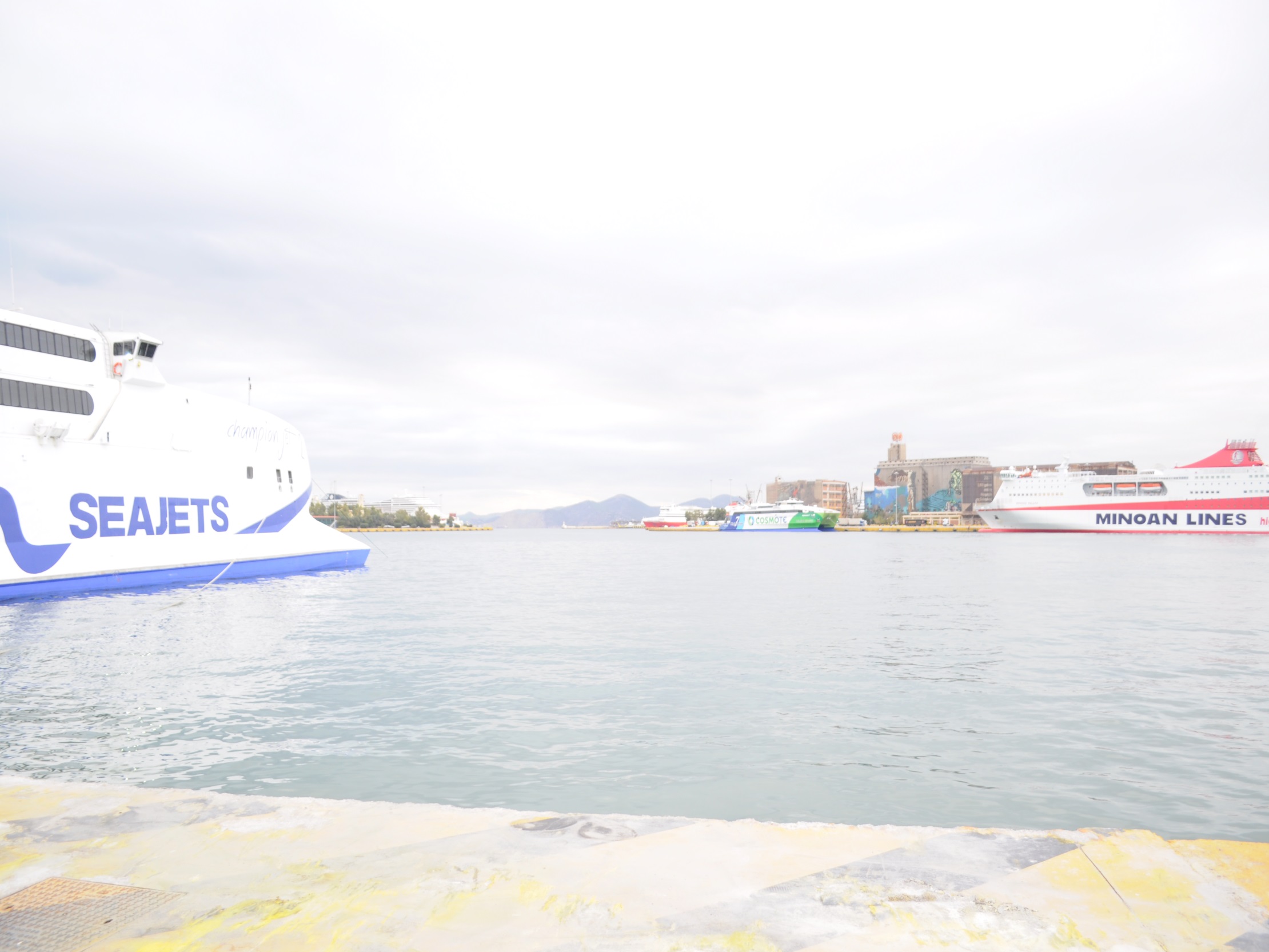 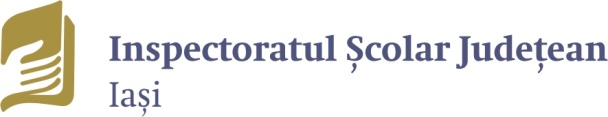 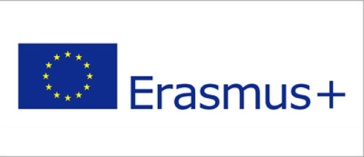 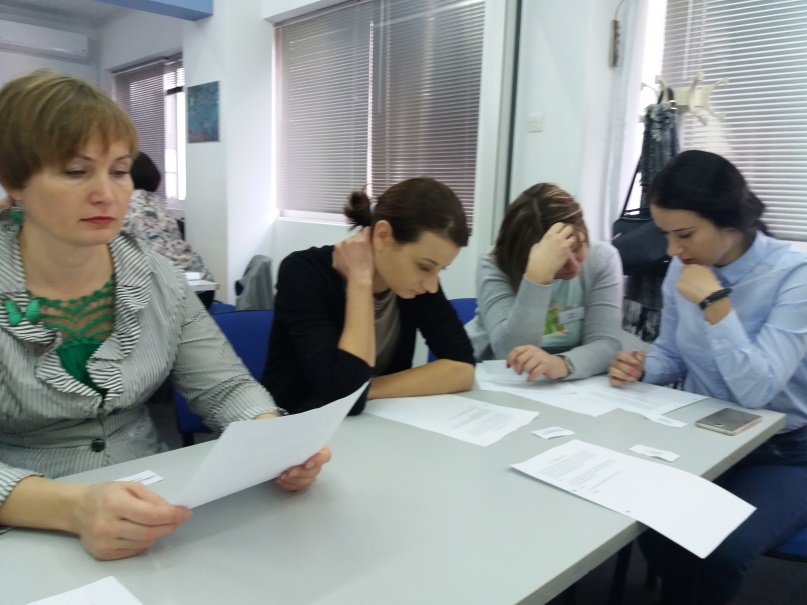 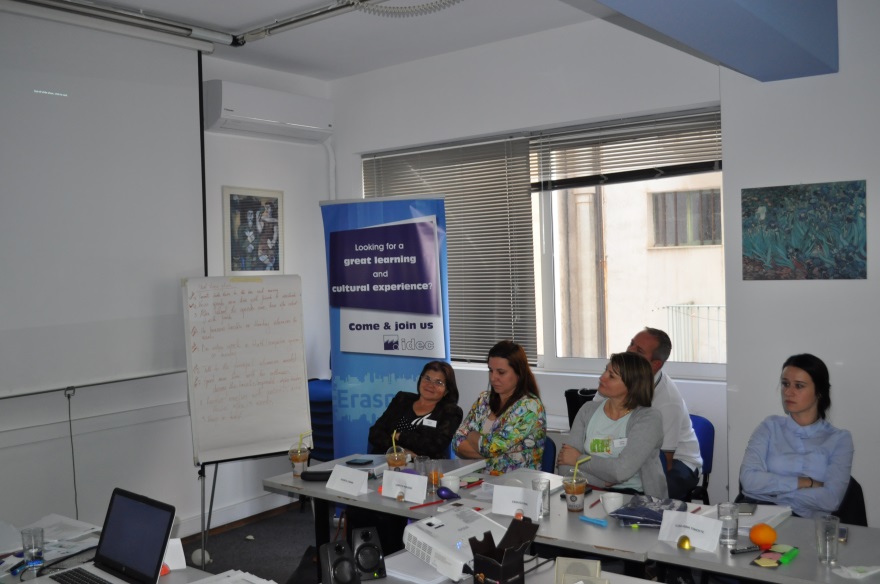 Etape în soluționarea conflictelor: identificare, generare ipoteze, examinare, implementare, evaluare
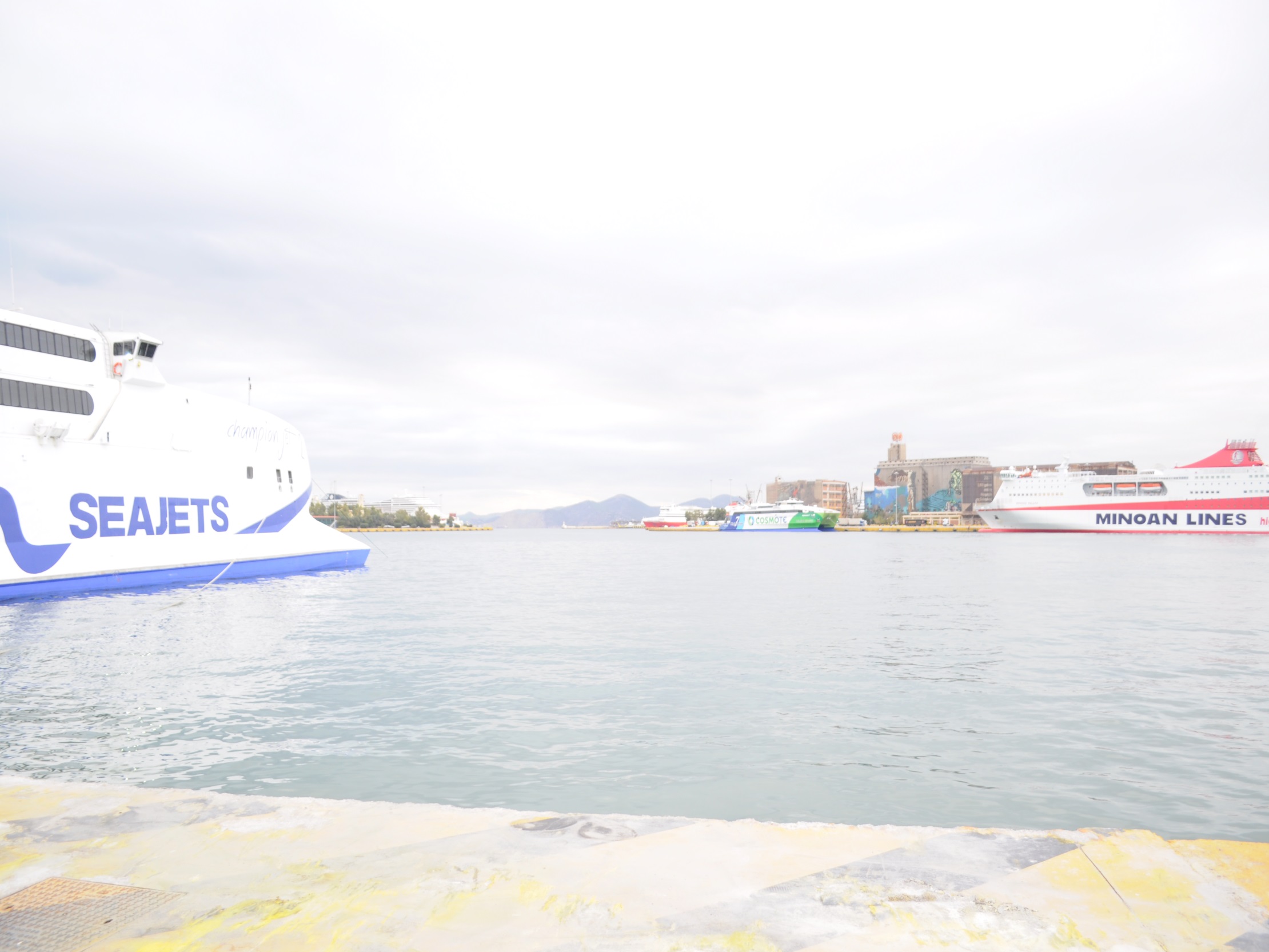 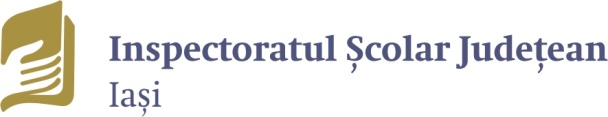 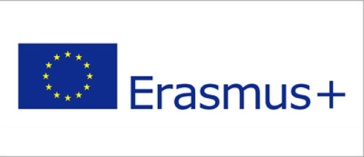 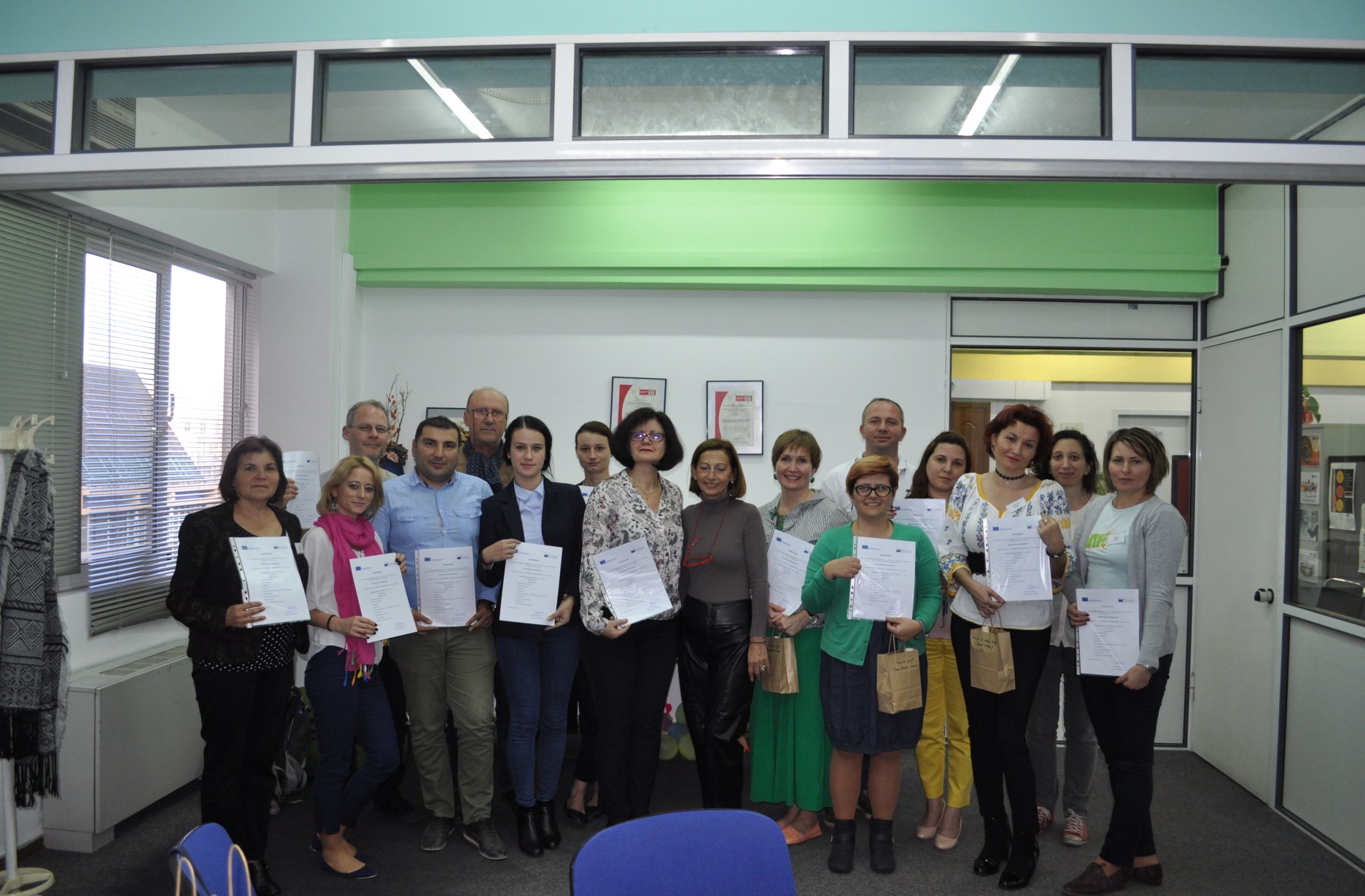 Sas efcharisto!